乐享全球医学文献，ProQuest助力选题
王剑飞
ProQuest培训及咨询顾问
jim.wang@proquest.com
讲座目标
本讲座结束后将会学习到

了解Health & Medical Collection医学期刊数据库的资源及优势
掌握ProQuest数据库平台的检索技术
熟悉ProQuest平台检索结果的利用方法
讲座内容
资源介绍
检索功能
检索结果
Health & Medical Collection
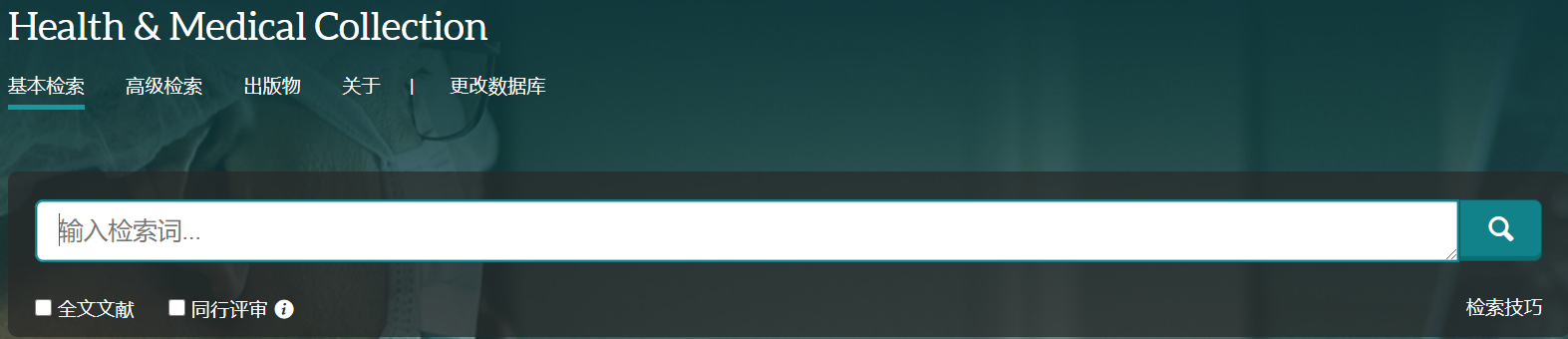 来自500多个出版机构，提供4,500多种刊物（全文刊3,900多种），及3.1万多篇博硕论文。
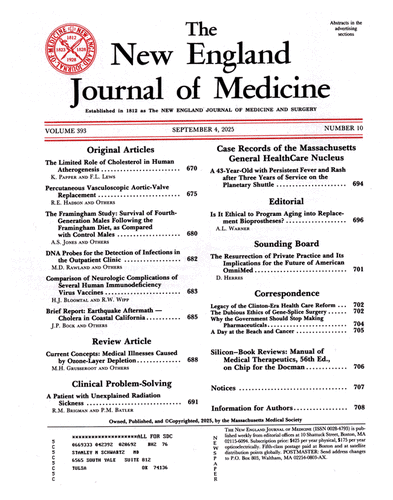 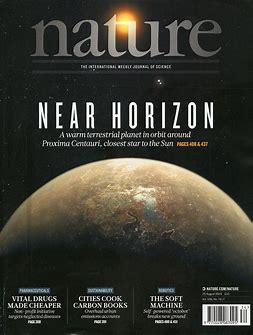 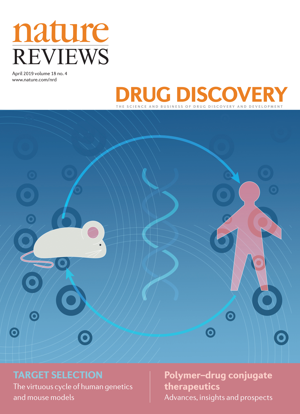 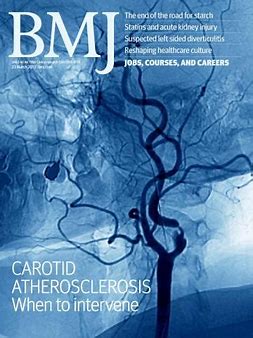 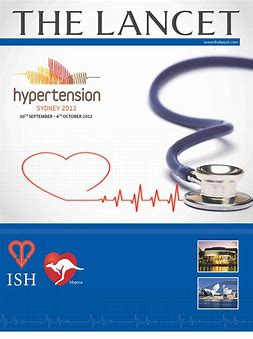 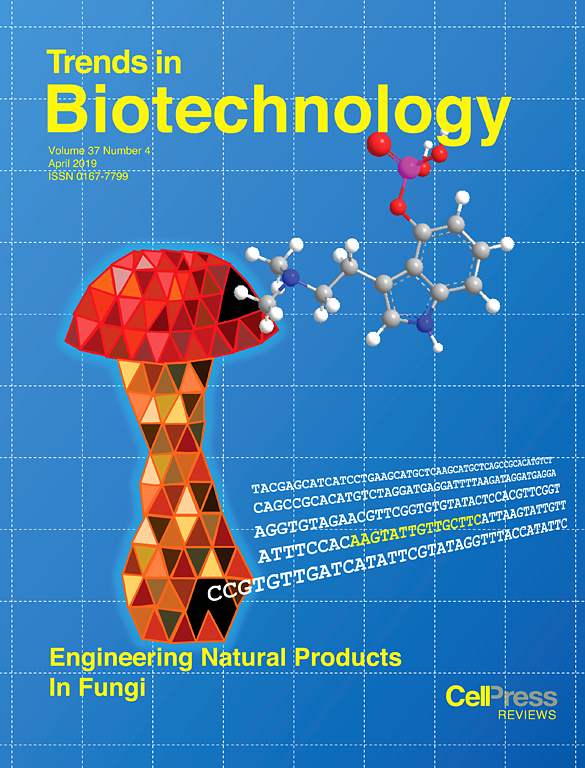 期刊来源
500多家出版公司、学协会、机构、大学出版社，例：
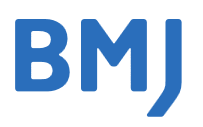 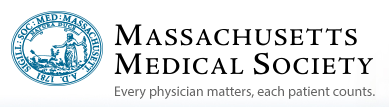 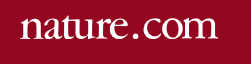 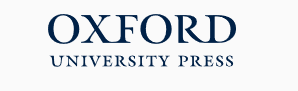 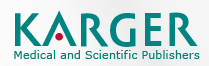 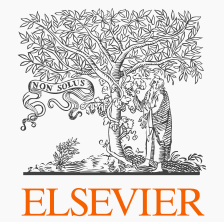 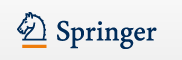 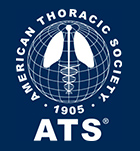 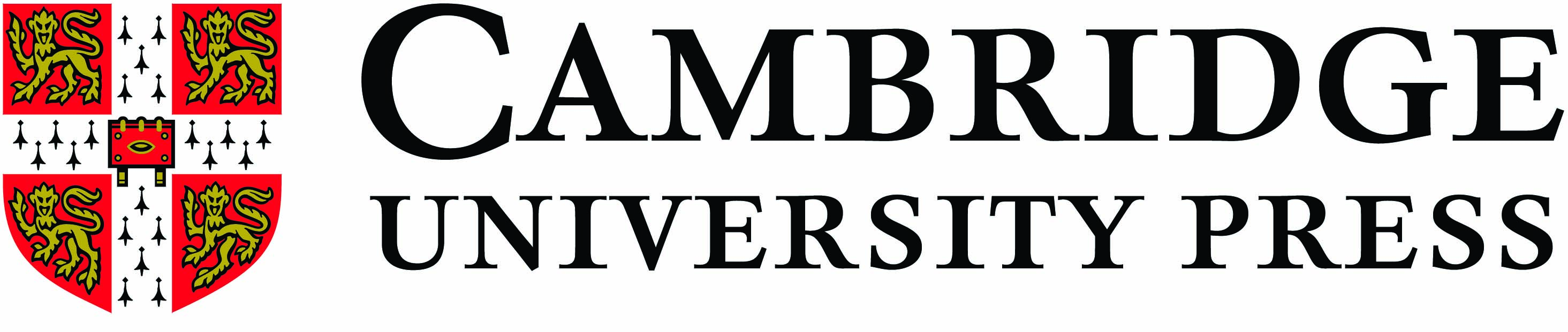 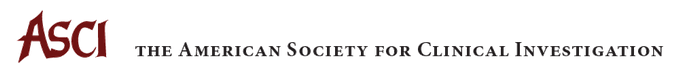 PHMC 与 NCBI
3000种全文刊中有1000多种被MEDLINE索引，80%为非公开获取期刊
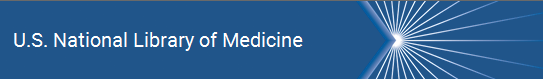 在ProQuest如何查询医学学术期刊
在线查询出版物
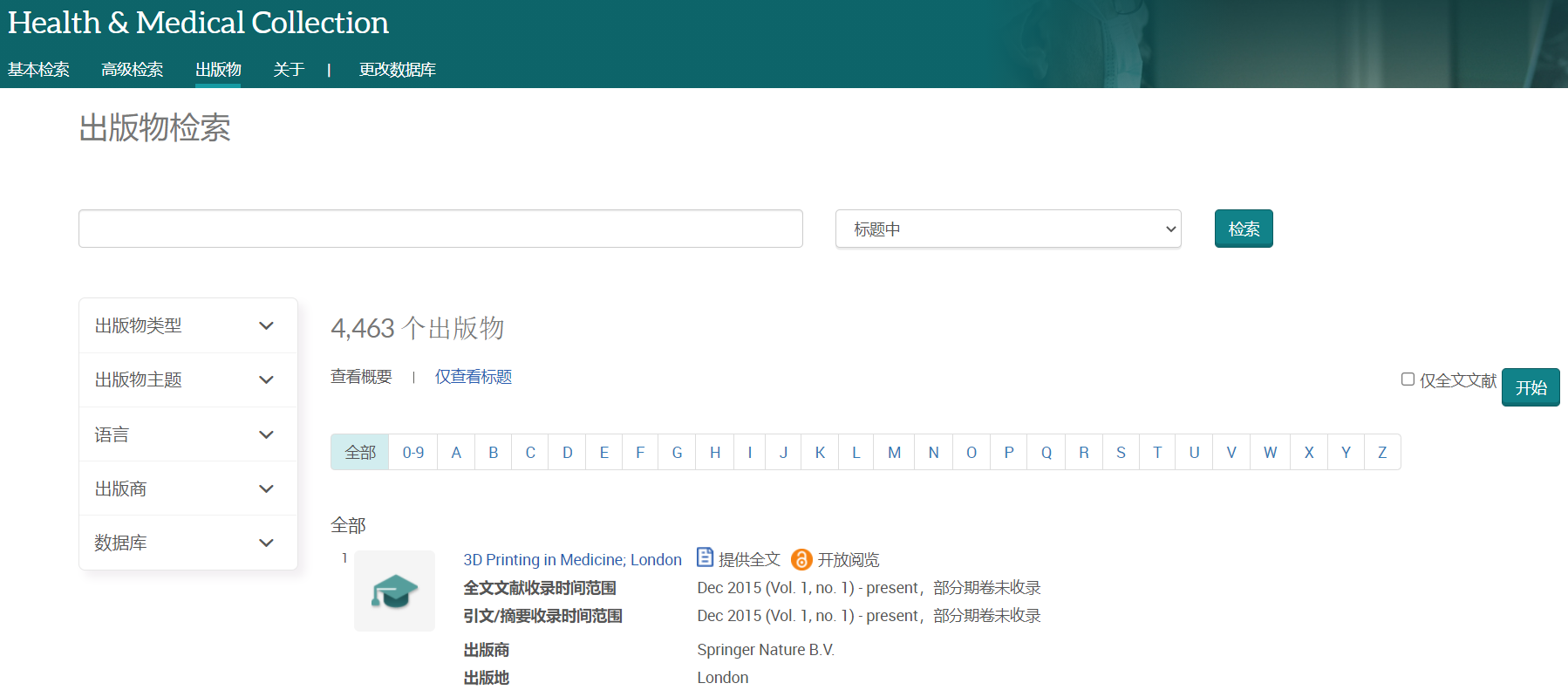 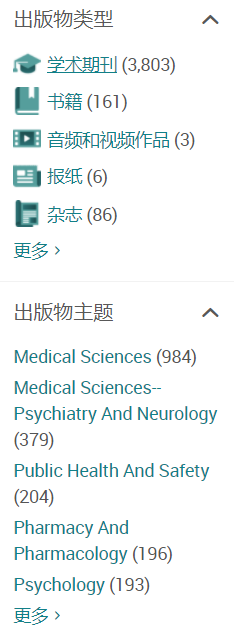 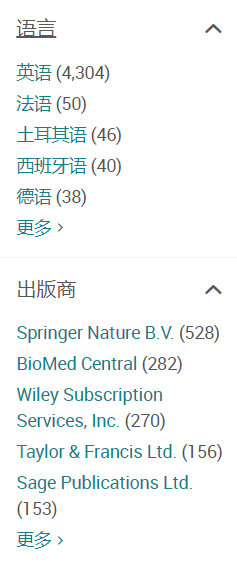 在线查询出版物
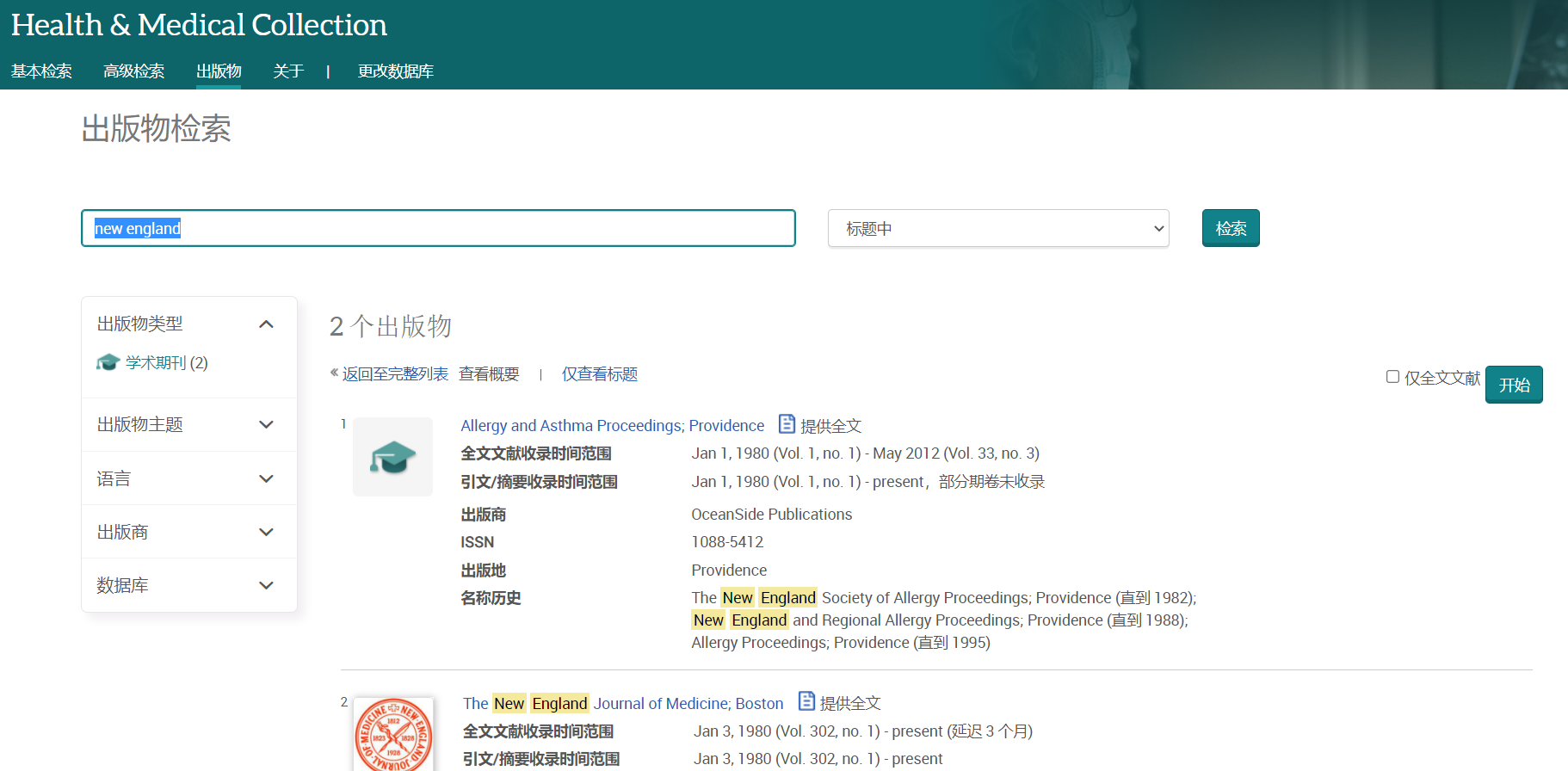 具体刊物
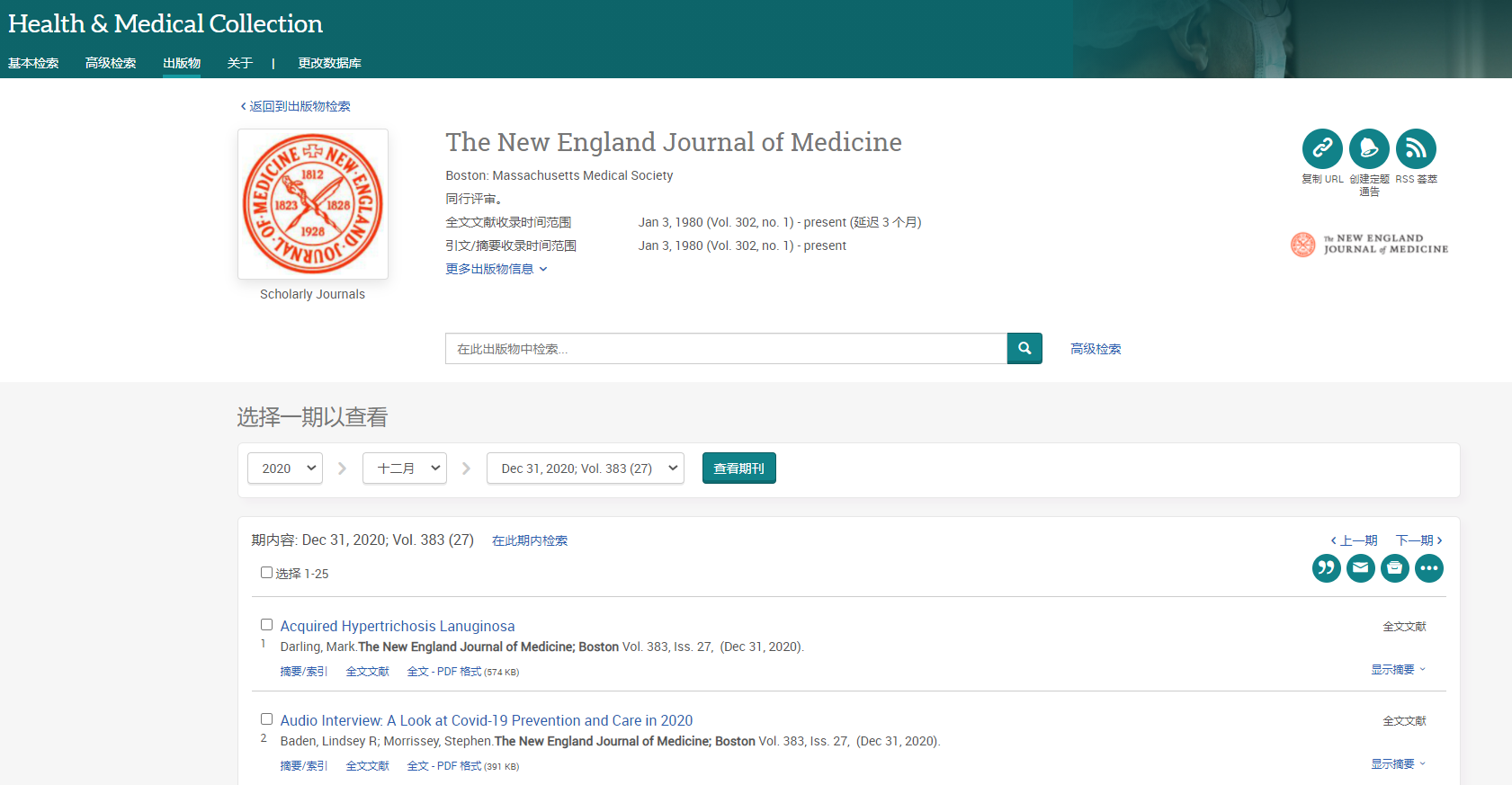 刊物学术标识     http://sfx-86ali.hosted.exlibrisgroup.com/index.html
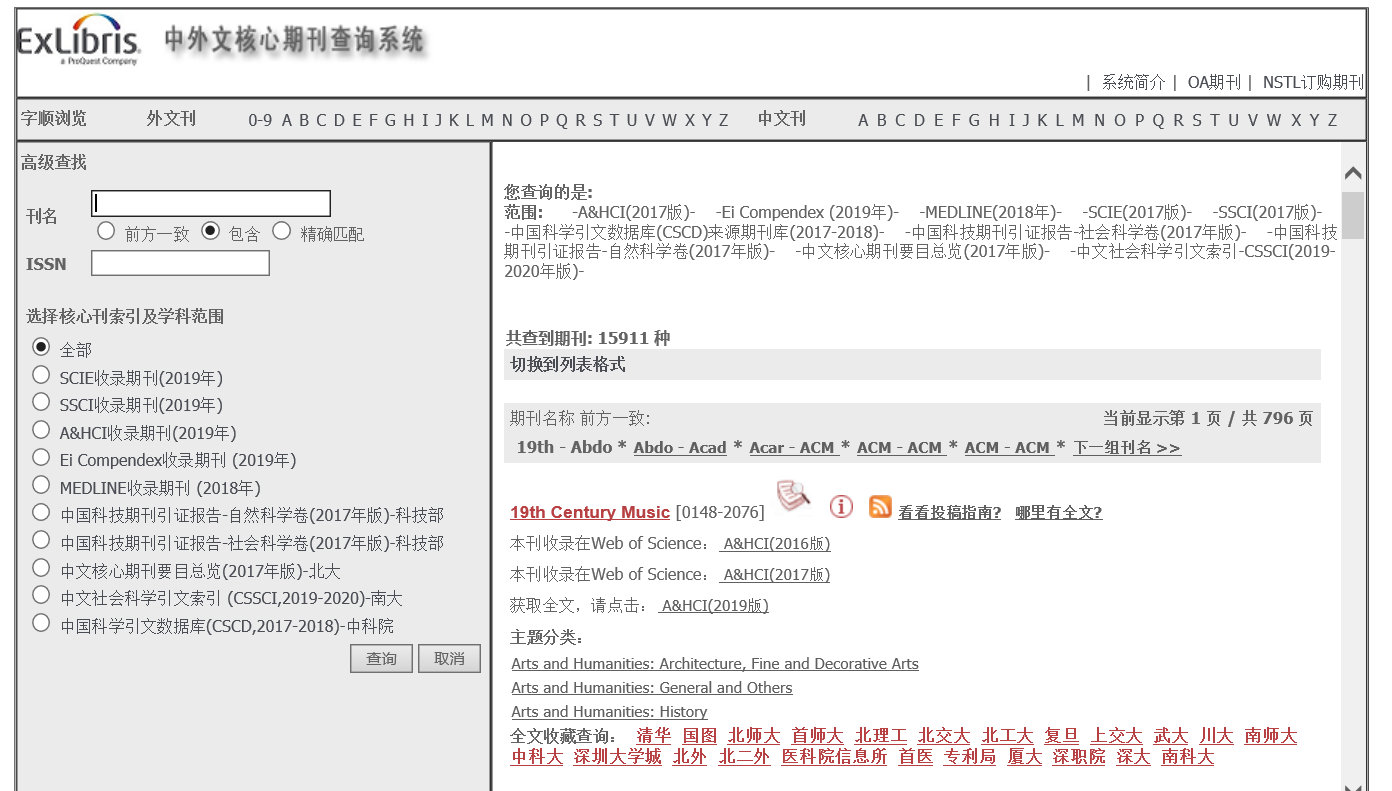 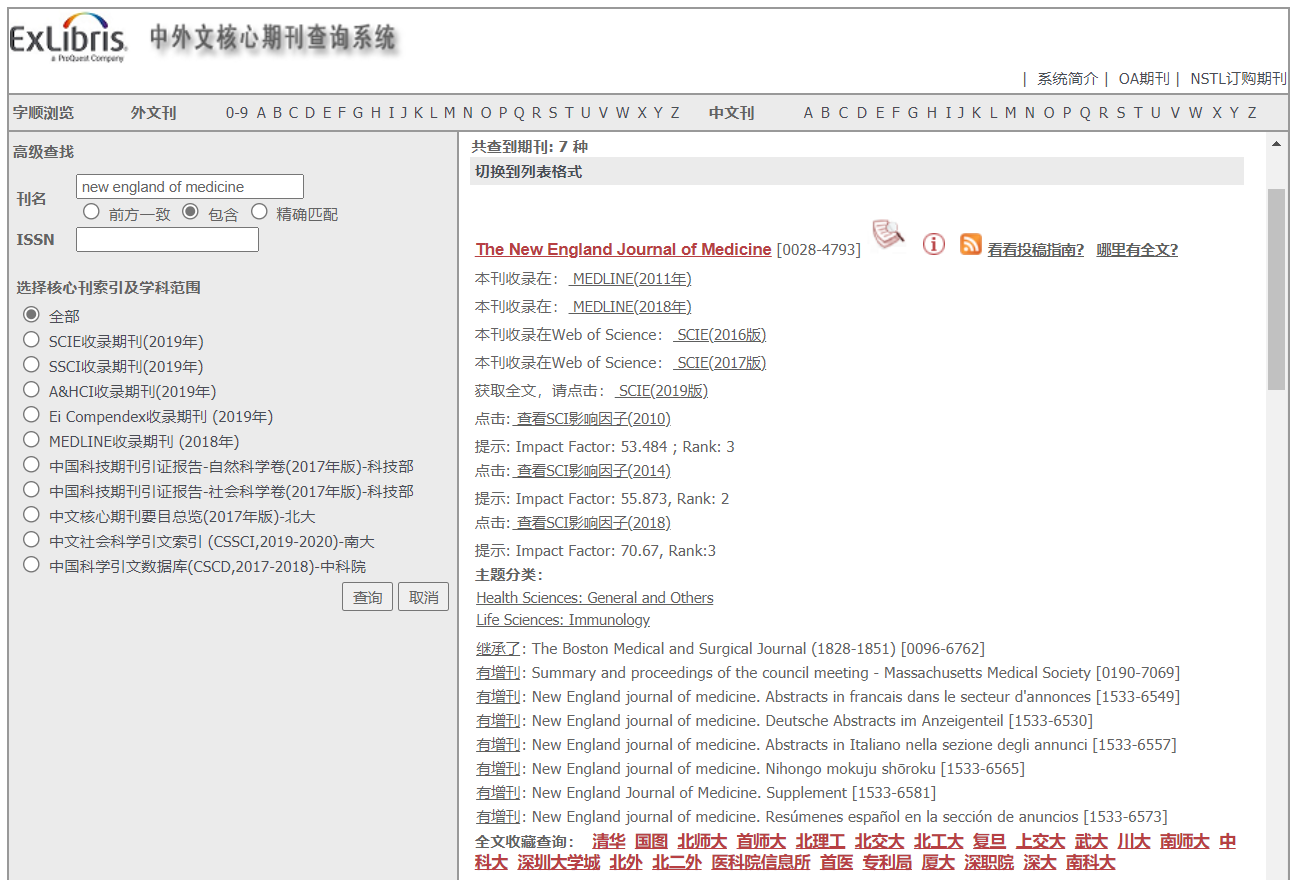 为什么要用数据库
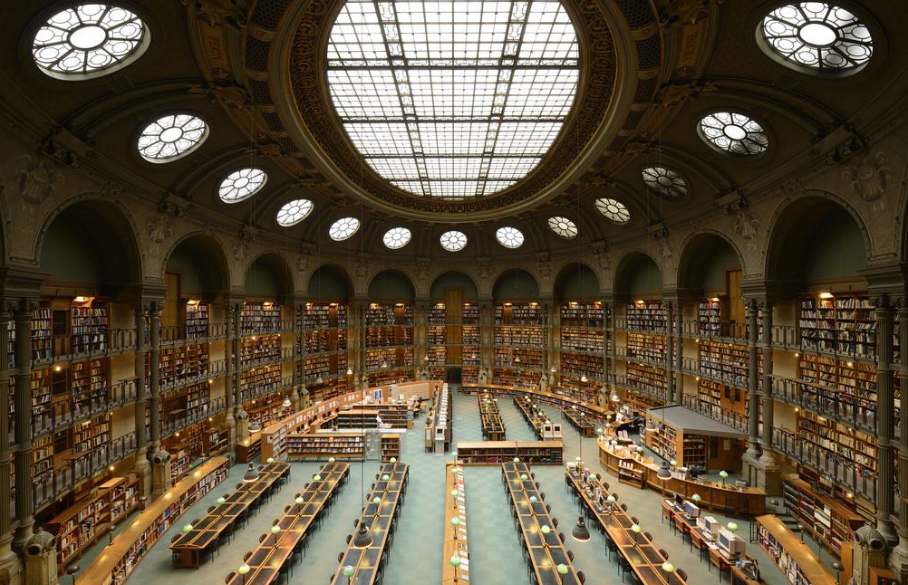 获取权威的文献
开展文献的调研
获得新研究灵感
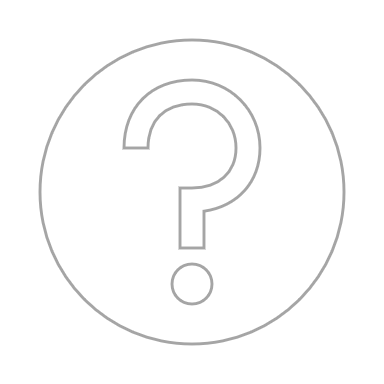 了解的行文结构
开展对比和分析
可作为研究工具
……
获取权威文献
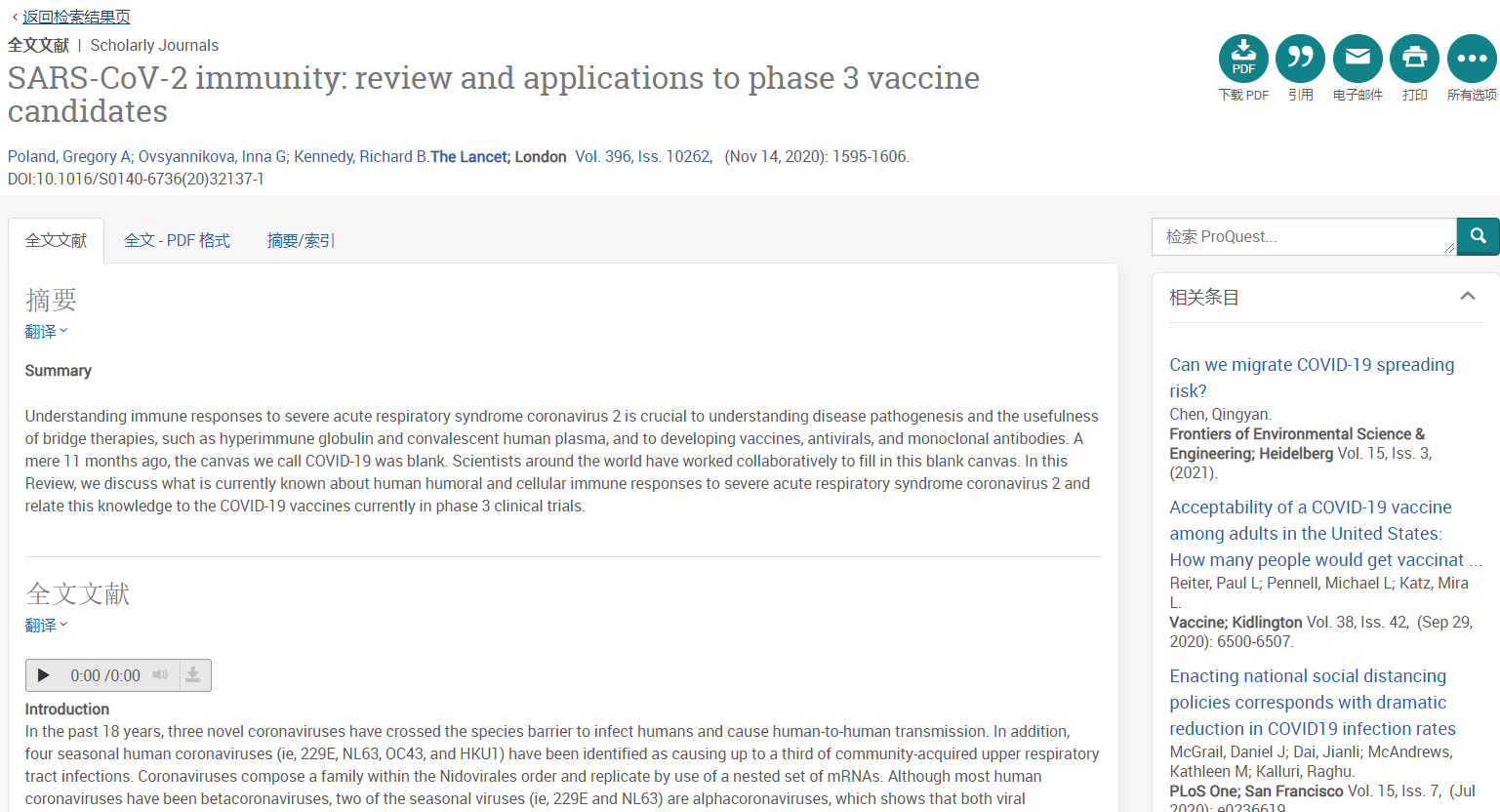 举例：开展文献的调研
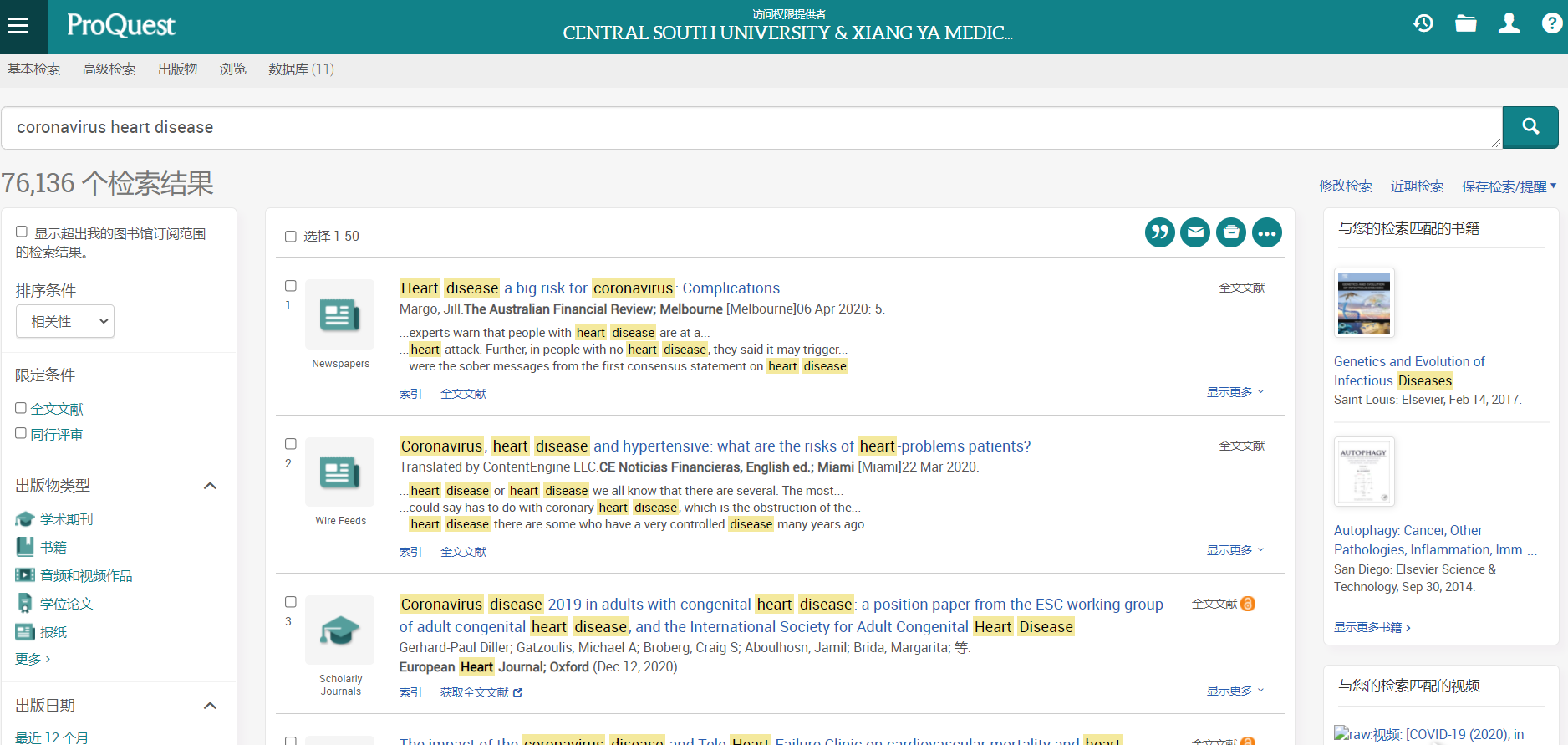 举例：获得新研究灵感
https://search.proquest.com/docview/2452930743
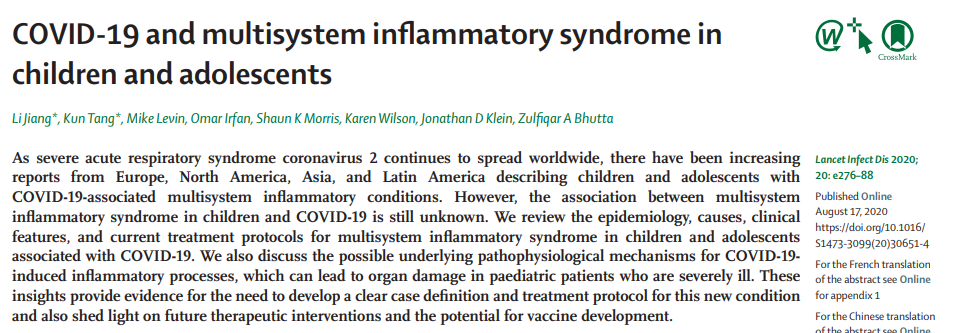 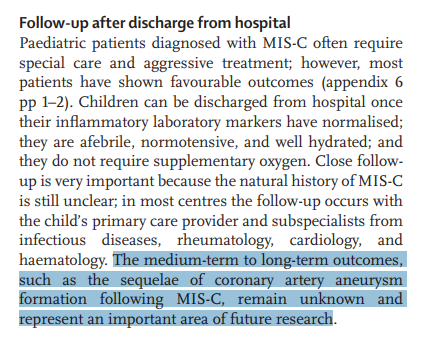 举例：作为研究工具
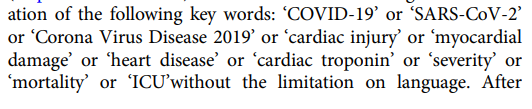 https://search.proquest.com/docview/2458489939
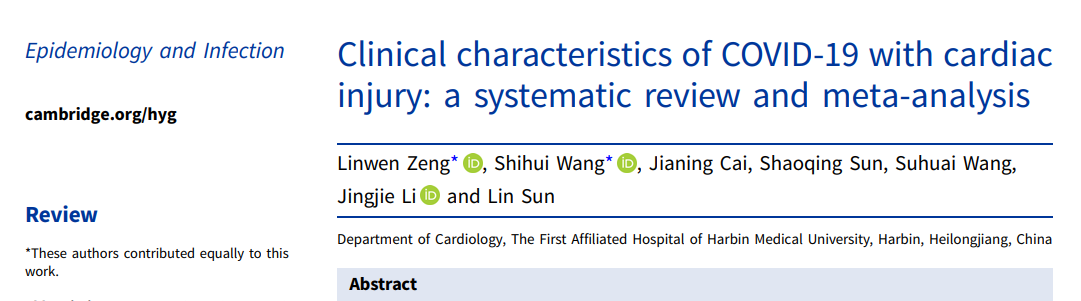 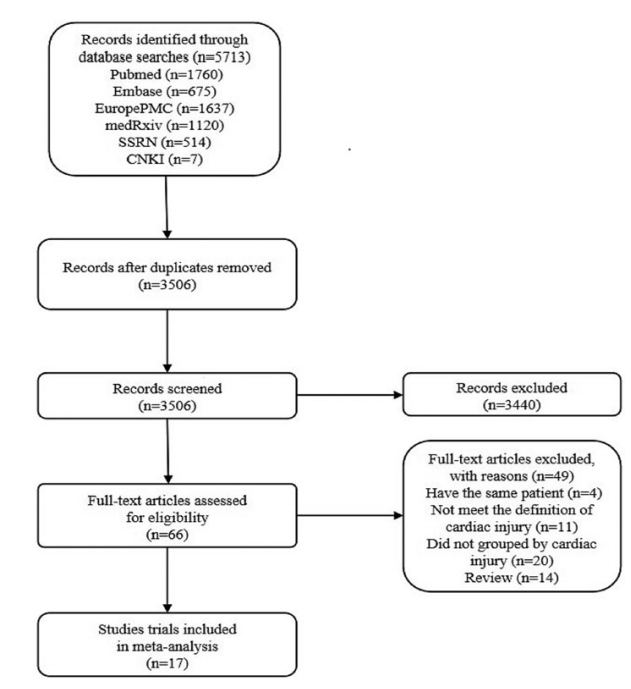 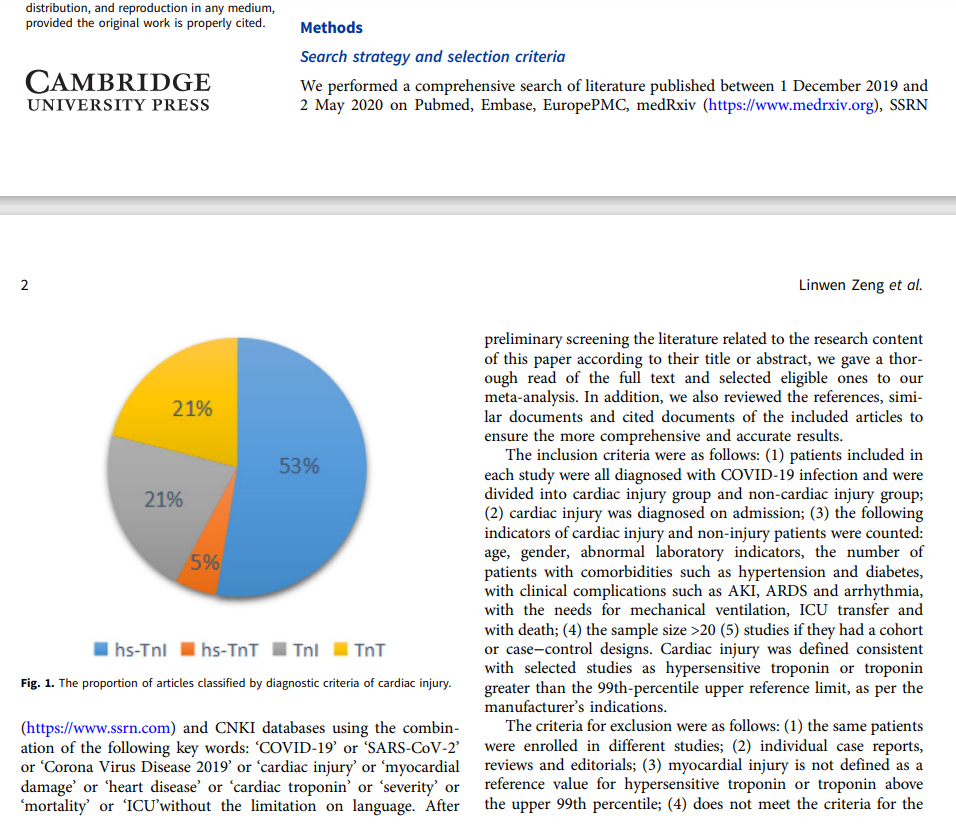 讲座内容
资源介绍
检索功能
检索结果
https://www.proquest.com/ 支持计算机和移动设备访问，无需安装APP；访问采用IP控制，远程访问支持VPN、 Shibboleth等
多库平台，可单独或同时检索ProQuest医学数据库
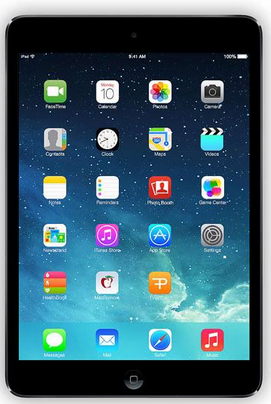 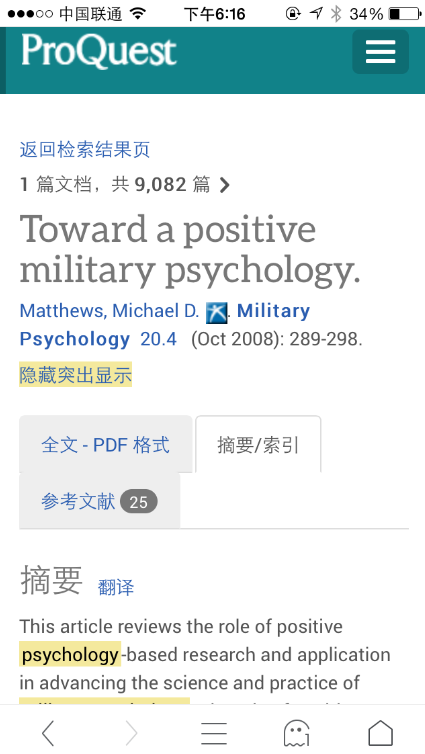 ProQuest 平台-检索数据库
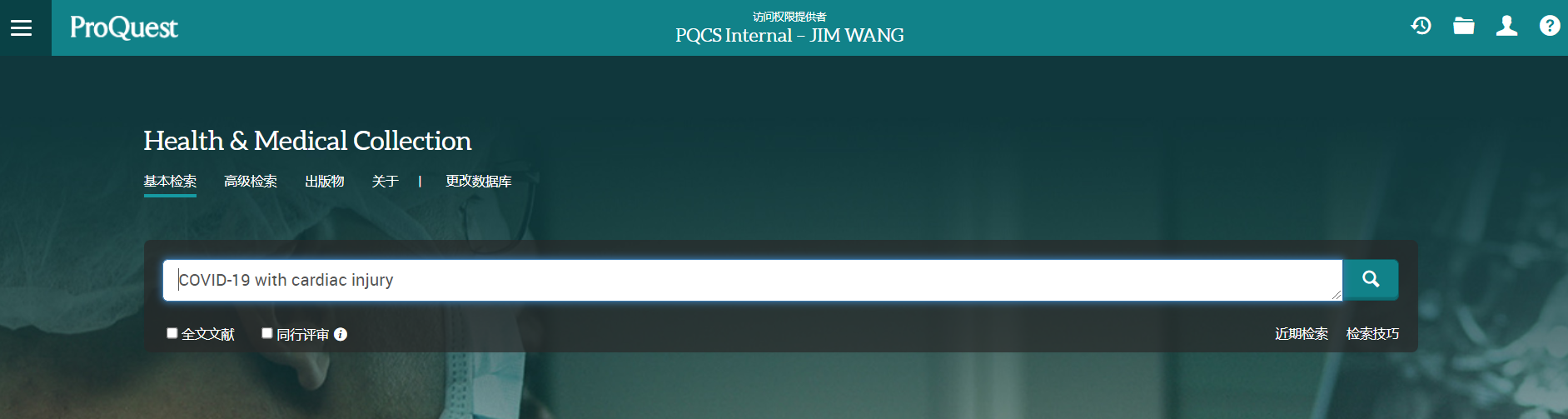 从学位论文认识检索
封面
申明
摘要
关键词
致谢
目录
前置结构
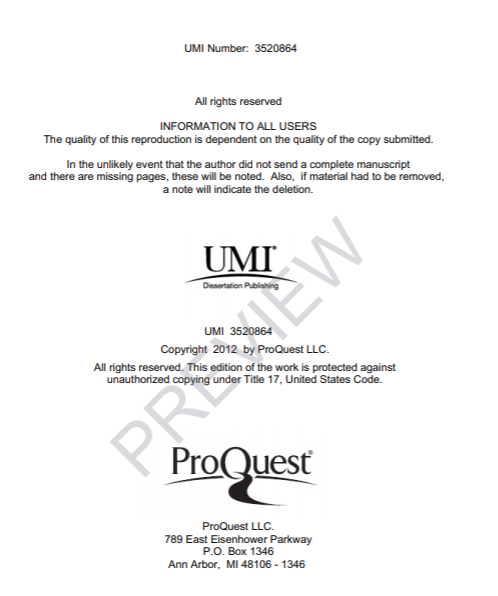 引言：我要做什么（空白）、为什么做（空白很重要）、做了什么（填补空白）
引言
综述
正文
参考
附录
综述：别人做了什么：经典+前沿（观点和理论）
主体结构
正文：你具体做了些什么-研究材料、方法、结果、探讨、结论、建议（发展方向）等
检索案例
基本检索
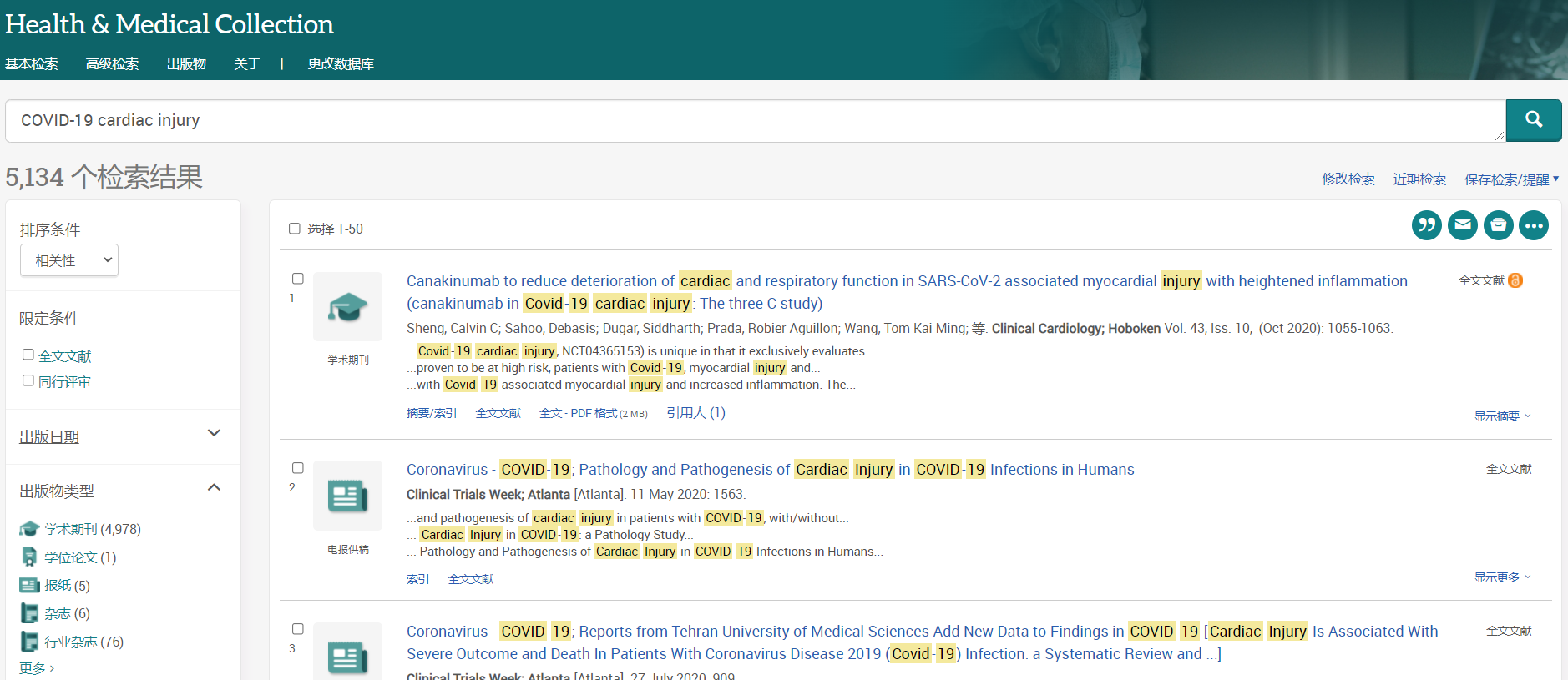 ProQuest平台
基于检索的相关性和全面性
检索算符运用举例：提取核心概念
案例： Clinical characteristics of COVID-19 with cardiac injury: a systematic review and meta-analysis
（In this study, we carried out a systematic analysis of clinical characteristics in COVID-19 patients to determine potential risk factors for cardiac injury complicated COVID-19 virus infection.）


更多帮助点击：检索技巧
检索COVID-19 cardiac injury默认为词间逻辑关系为与,检索结果多，但准确性会欠缺
基本检索
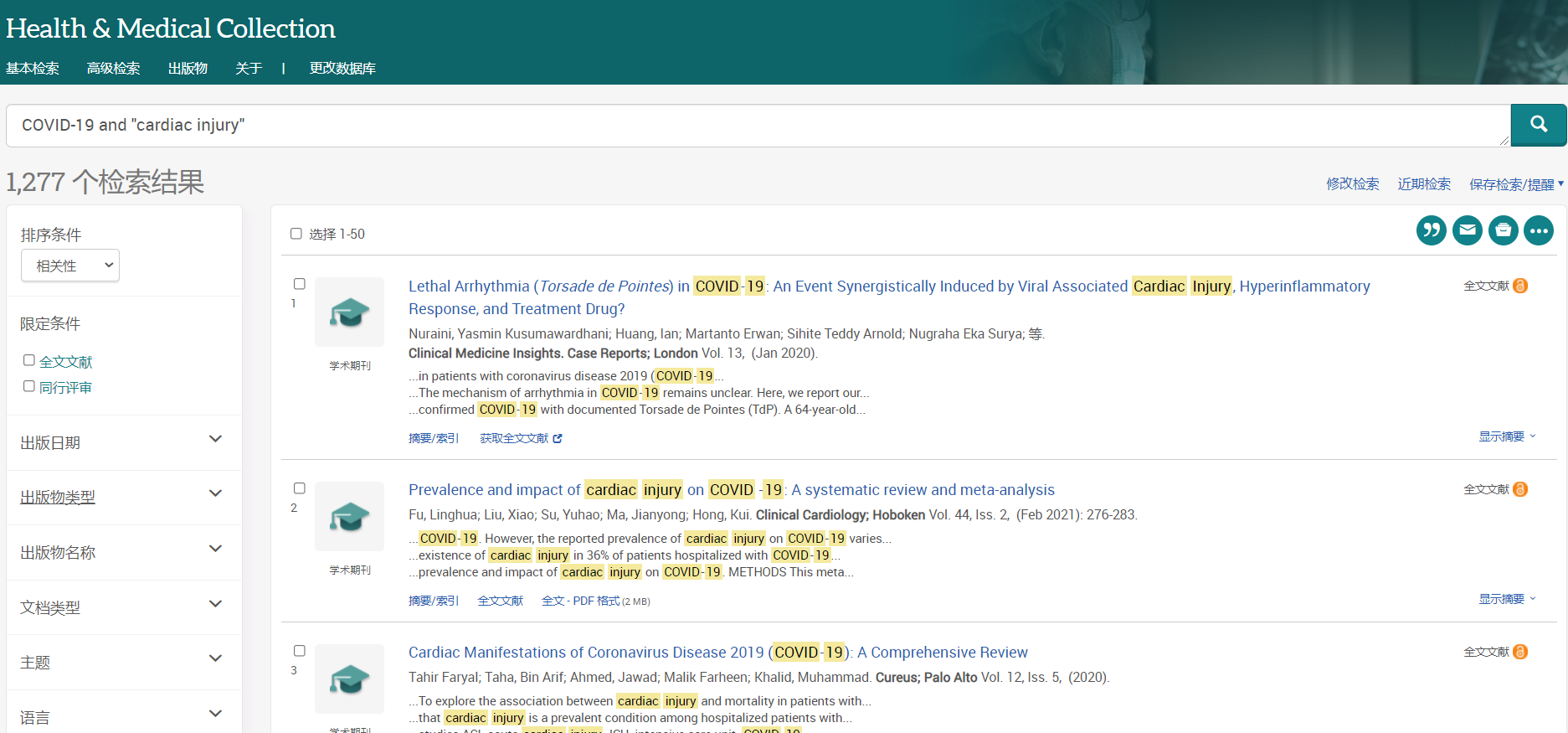 ProQuest平台
基于检索的相关性和全面性
检索算符运用举例：提取核心概念
案例： Clinical characteristics of COVID-19 with cardiac injury: a systematic review and meta-analysis
（In this study, we carried out a systematic analysis of clinical characteristics in COVID-19 patients to determine potential risk factors for cardiac injury complicated COVID-19 virus infection.）


更多帮助点击：检索技巧
检索COVID-19  and“cardiac injury”加””表示词组准确检索，可以提升准确性，但同时会排除部分相关结果
基本检索
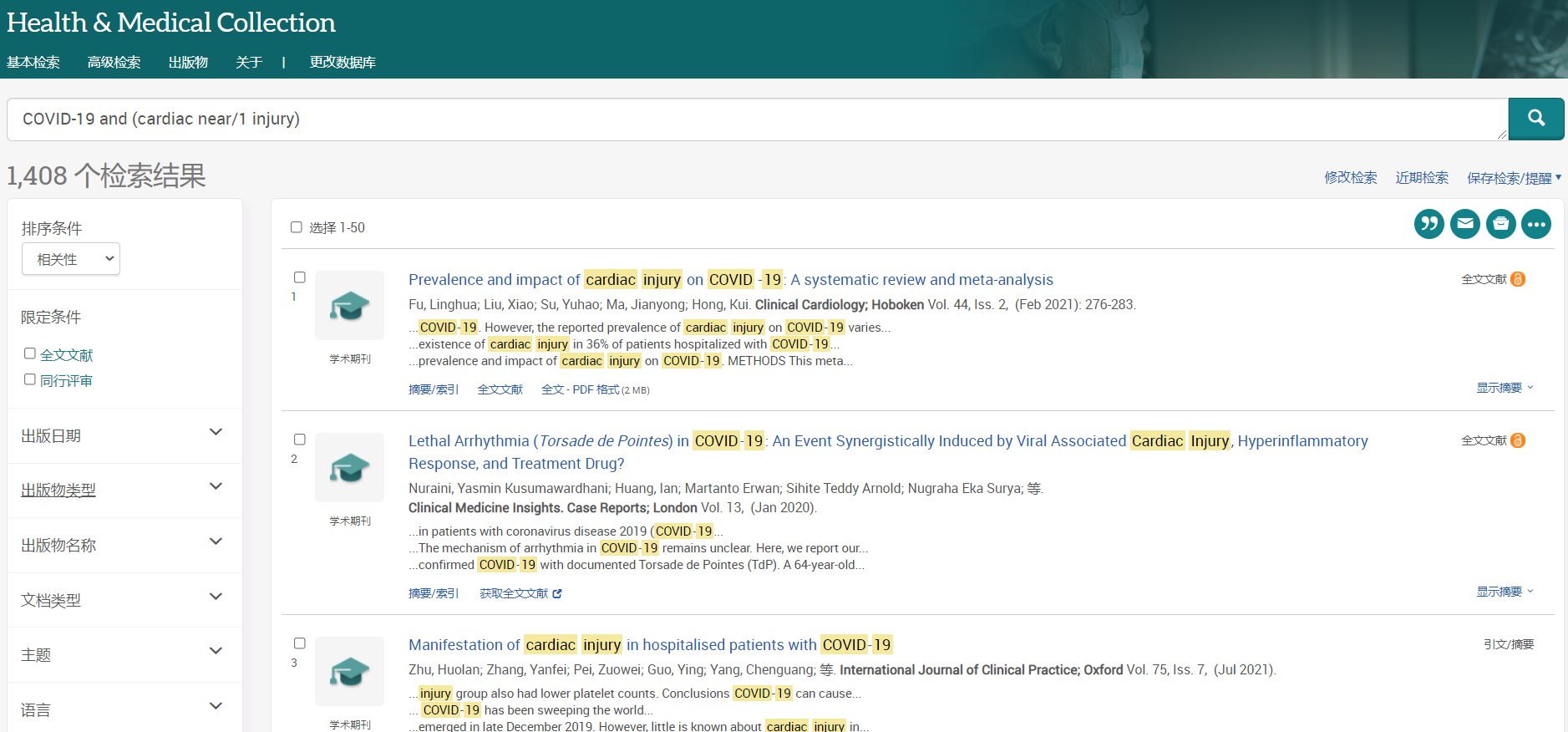 ProQuest平台
基于检索的相关性和全面性
检索算符运用举例：提取核心概念
案例： Clinical characteristics of COVID-19 with cardiac injury: a systematic review and meta-analysis
（In this study, we carried out a systematic analysis of clinical characteristics in COVID-19 patients to determine potential risk factors for cardiac injury complicated COVID-19 virus infection.）


更多帮助点击：检索技巧
检索COVID-19  and (cardiac near/1 injury) 加位置算符，可提升相关性，near/1，表示允许两个词之间最大词间距为1个单词，可命中Cardiac myocardial injury 等
基本检索
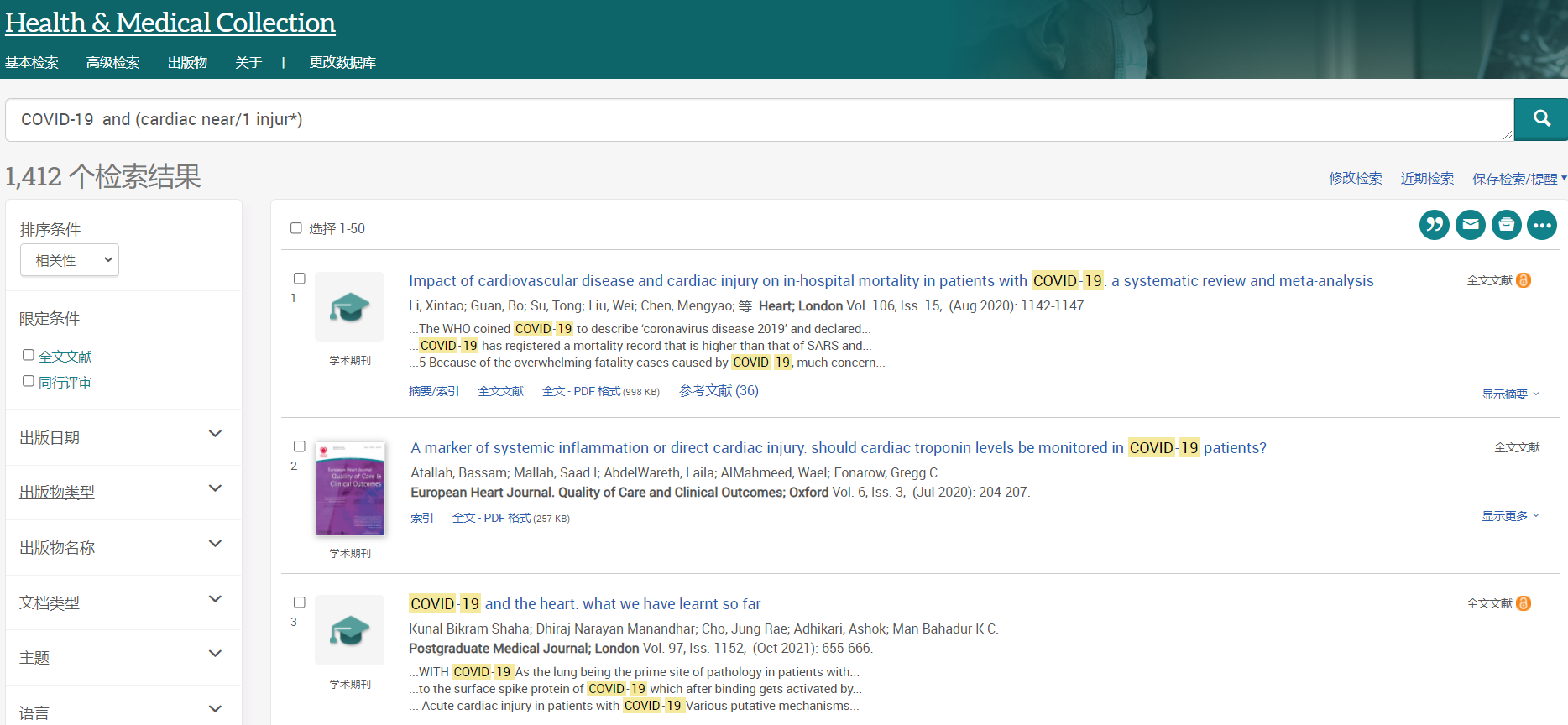 ProQuest平台
基于检索的相关性和全面性
检索算符运用举例：提取核心概念
案例： Clinical characteristics of COVID-19 with cardiac injury: a systematic review and meta-analysis
（In this study, we carried out a systematic analysis of clinical characteristics in COVID-19 patients to determine potential risk factors for cardiac injury complicated COVID-19 virus infection.）


更多帮助点击：检索技巧
检索COVID-19  and (cardiac near/1 injur*) 加*表示词根相同词尾不同词的通配， injur* 可以检索到更多相关结果，可同时命中 injured 、 injuring等
概念解析综述文献可用于概念解析
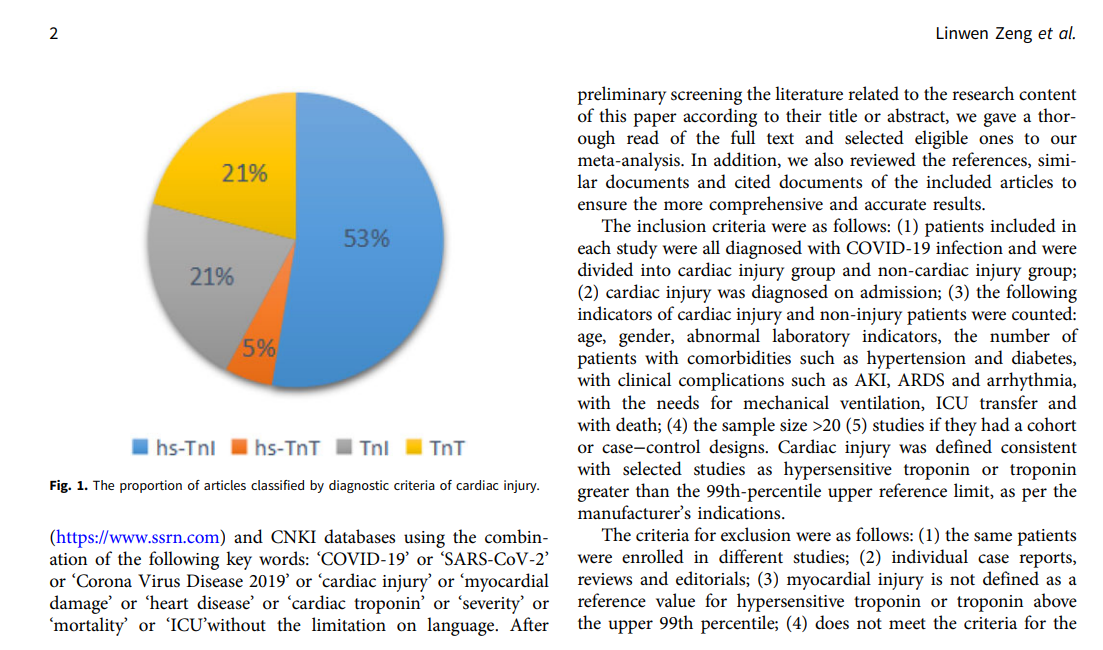 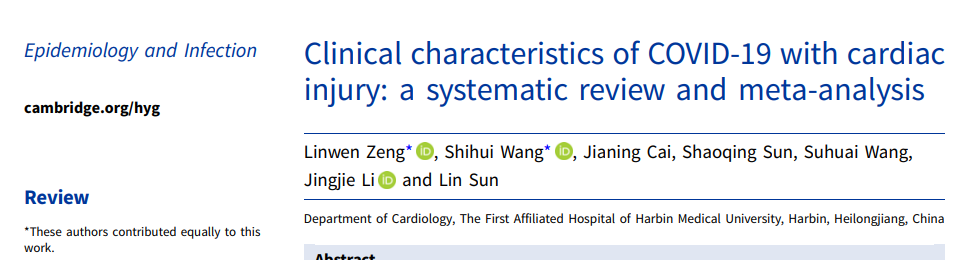 https://www.proquest.com/healthcomplete/docview/2458489939
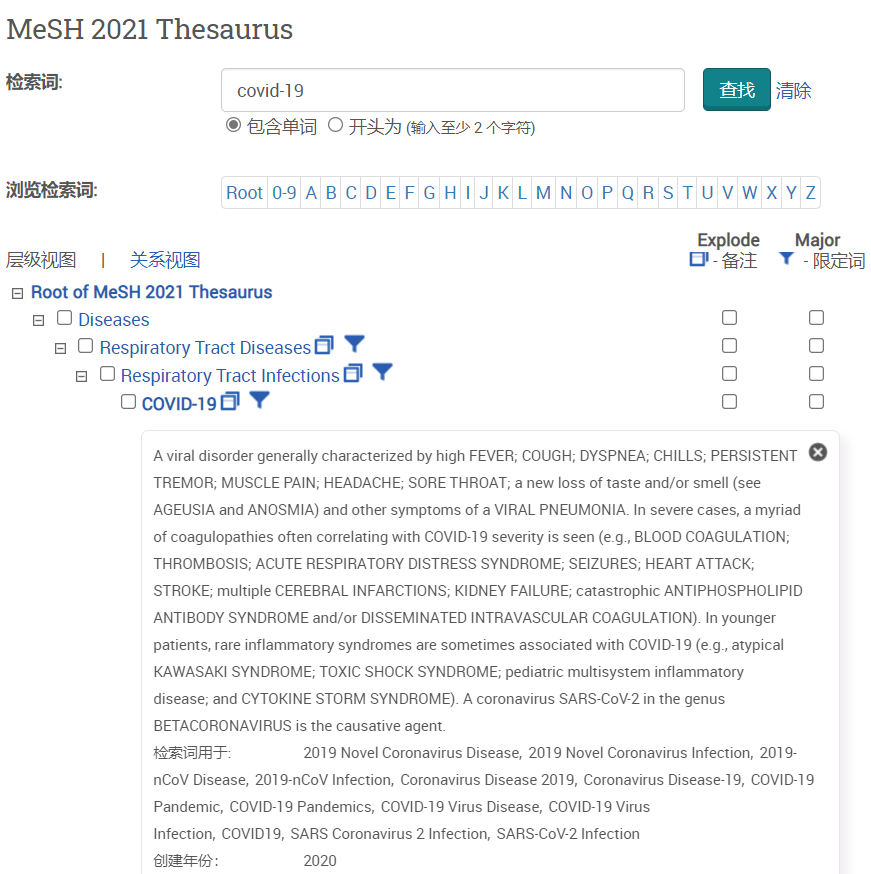 (COVID-19 or SARS-CoV-2 or “Corona Virus Disease 2019”) AND (“cardiac injury” OR “myocardial damage” OR “heart disease” OR “cardiac troponin” OR severity or mortality or ICU)
完善概念解析 
(COVID-19 or covid19 or Sars-Cov-2 or “SARS Coronavirus 2” or ((coronavirus or “corona virus”or ncov) near/1 2019)) and (((cardiac or myocardial or heart) near/1 (disease or injury or failure or damage or troponin)) or cardiology or myocarditis)
基本检索 – 概念解析后
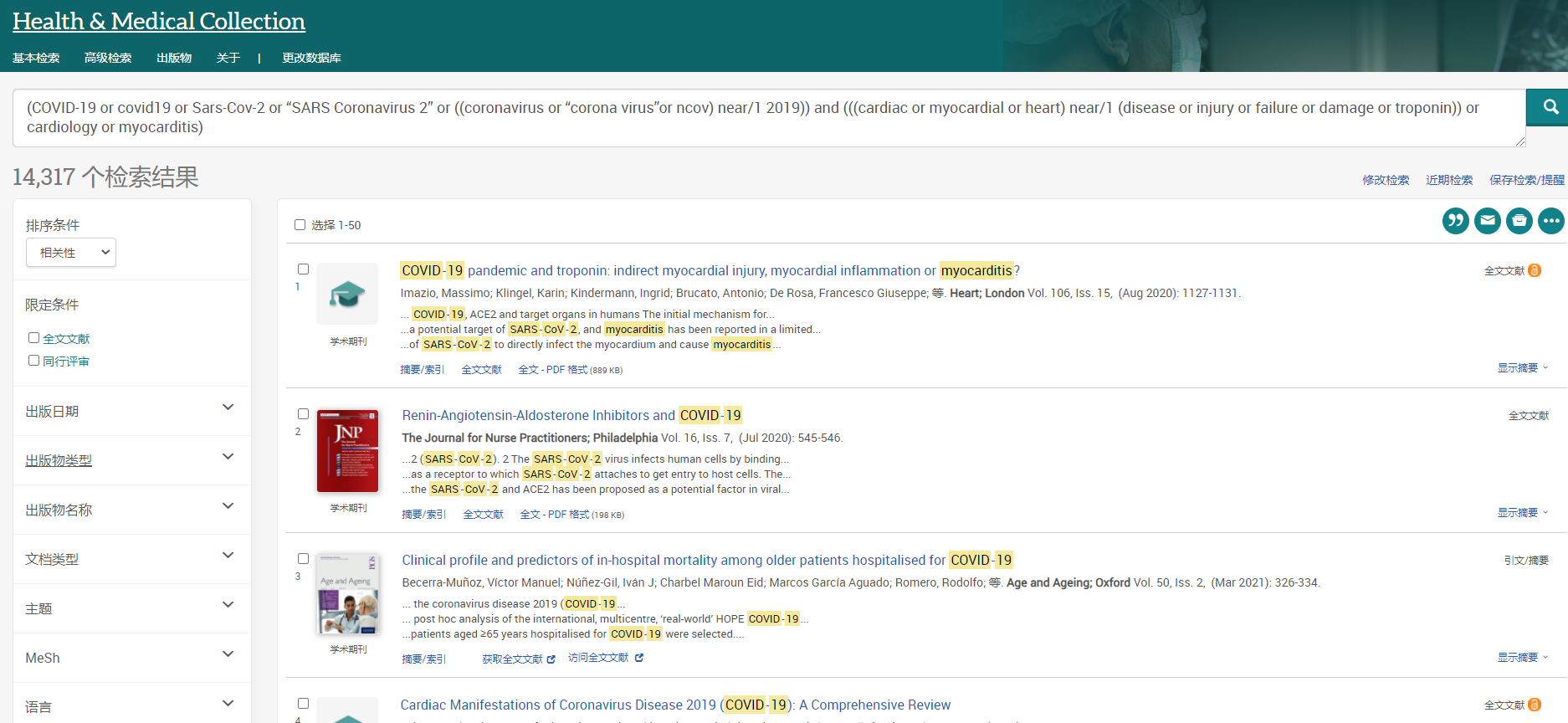 高级检索
主题词字段为控词，使用了MESH、ProQuest Thesaurus主题标引，SU字段包含了主题词，另外还可以检索索引词（比如作者关键词等）
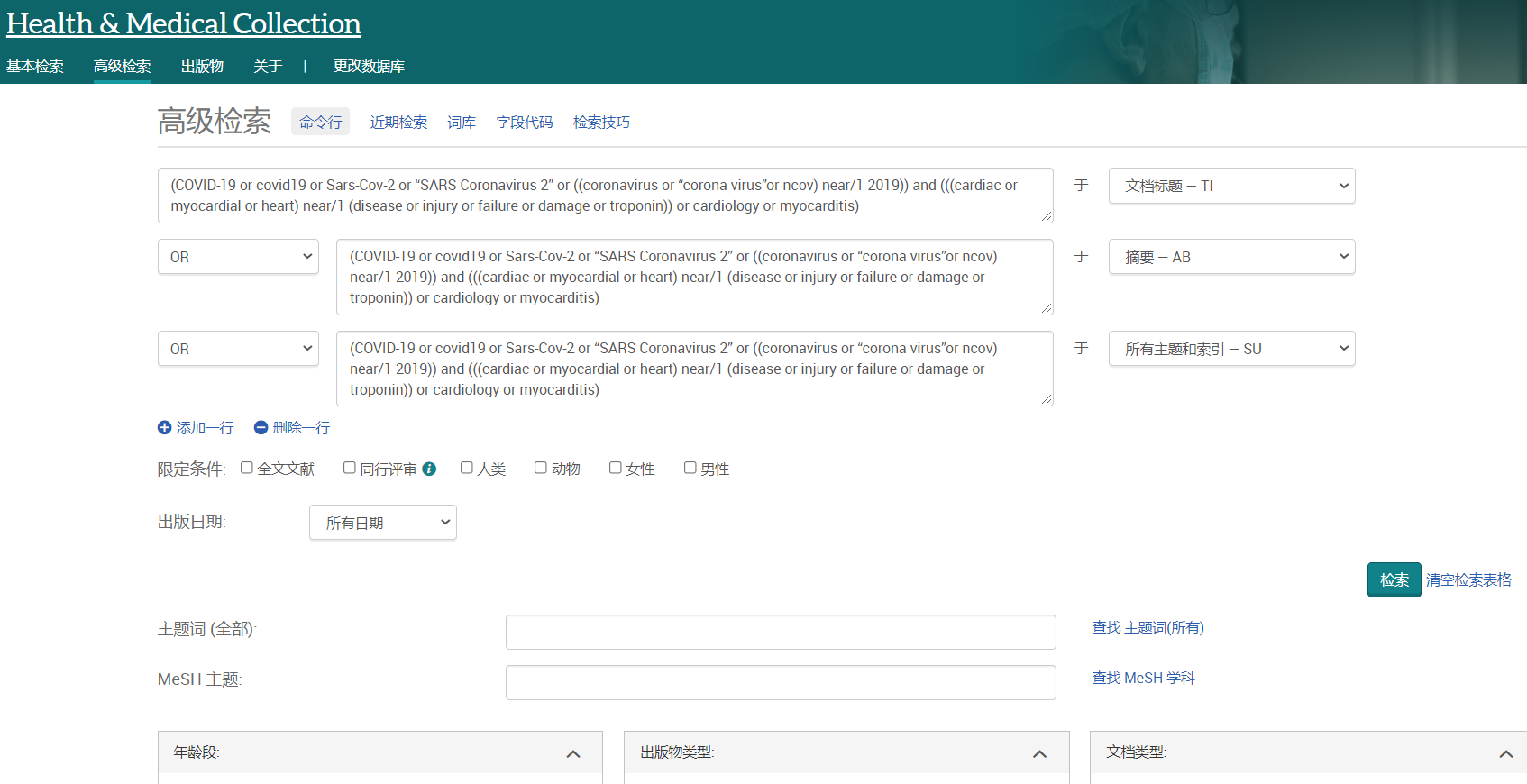 高级检索结果 – 分面在选题中应用
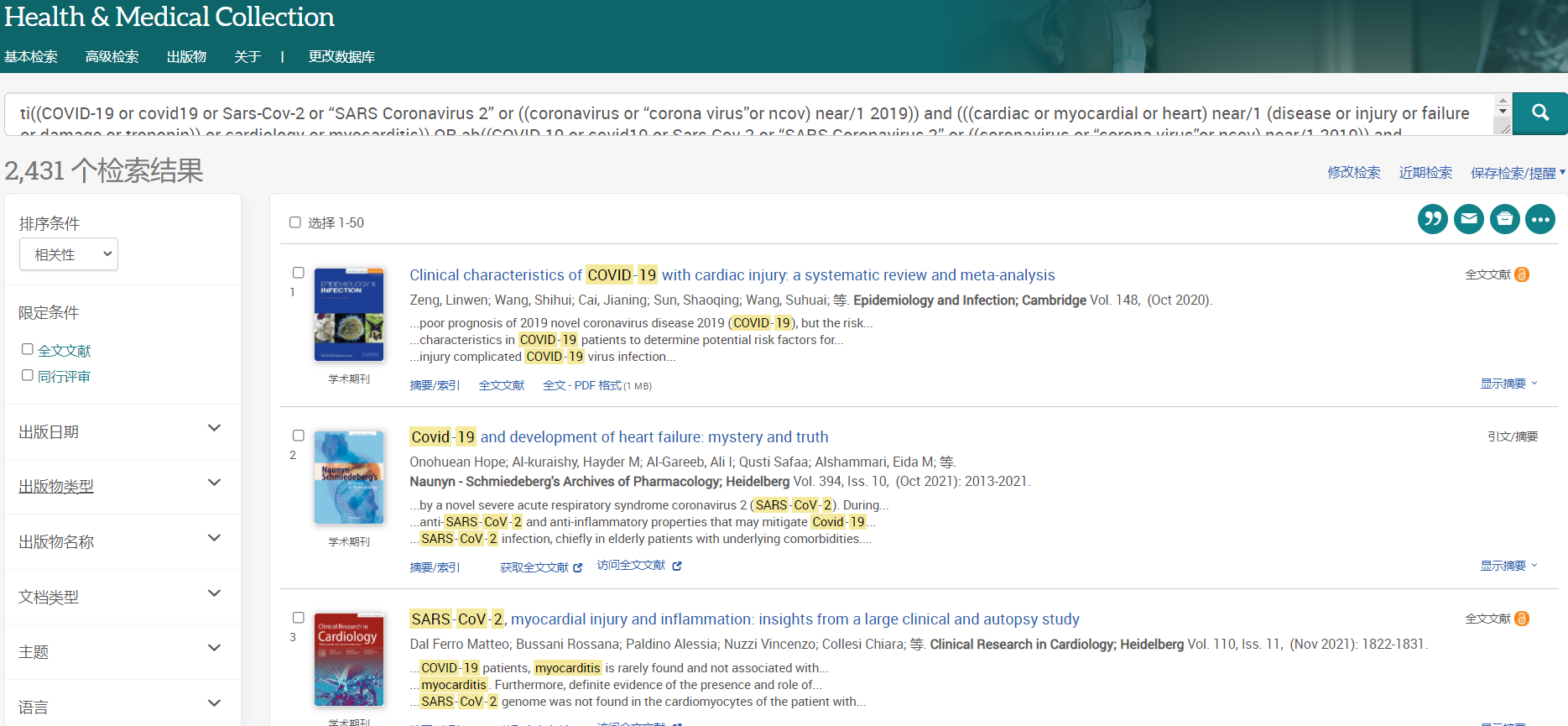 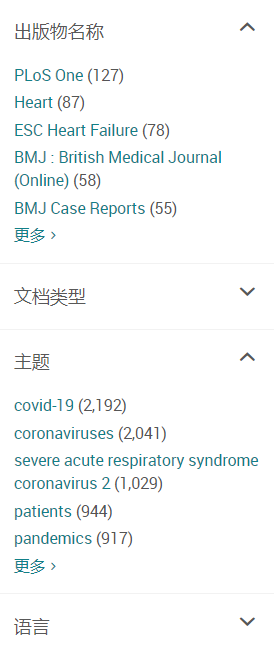 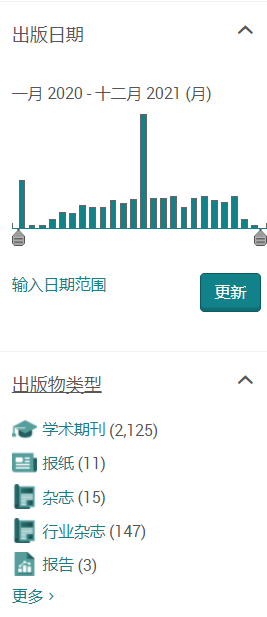 文献筛选
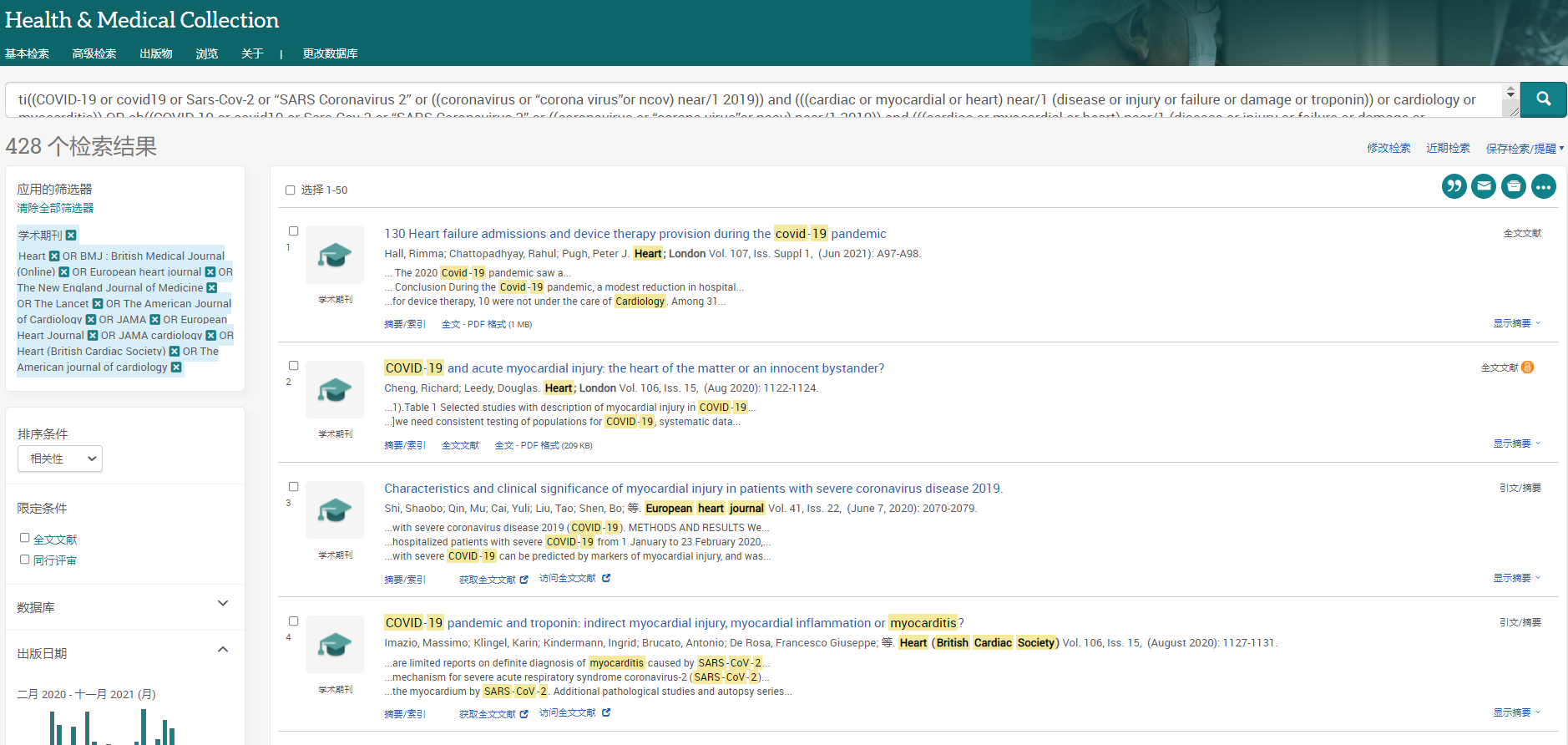 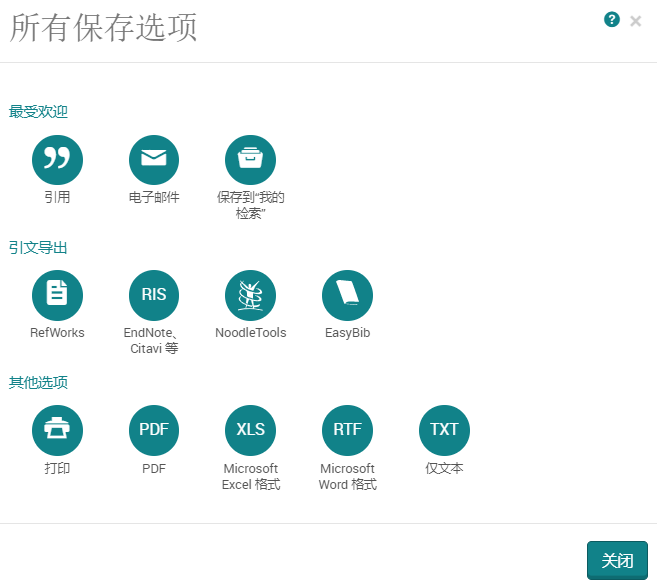 支持批处理，完成课题论文前文献准备工作
文献筛选报告
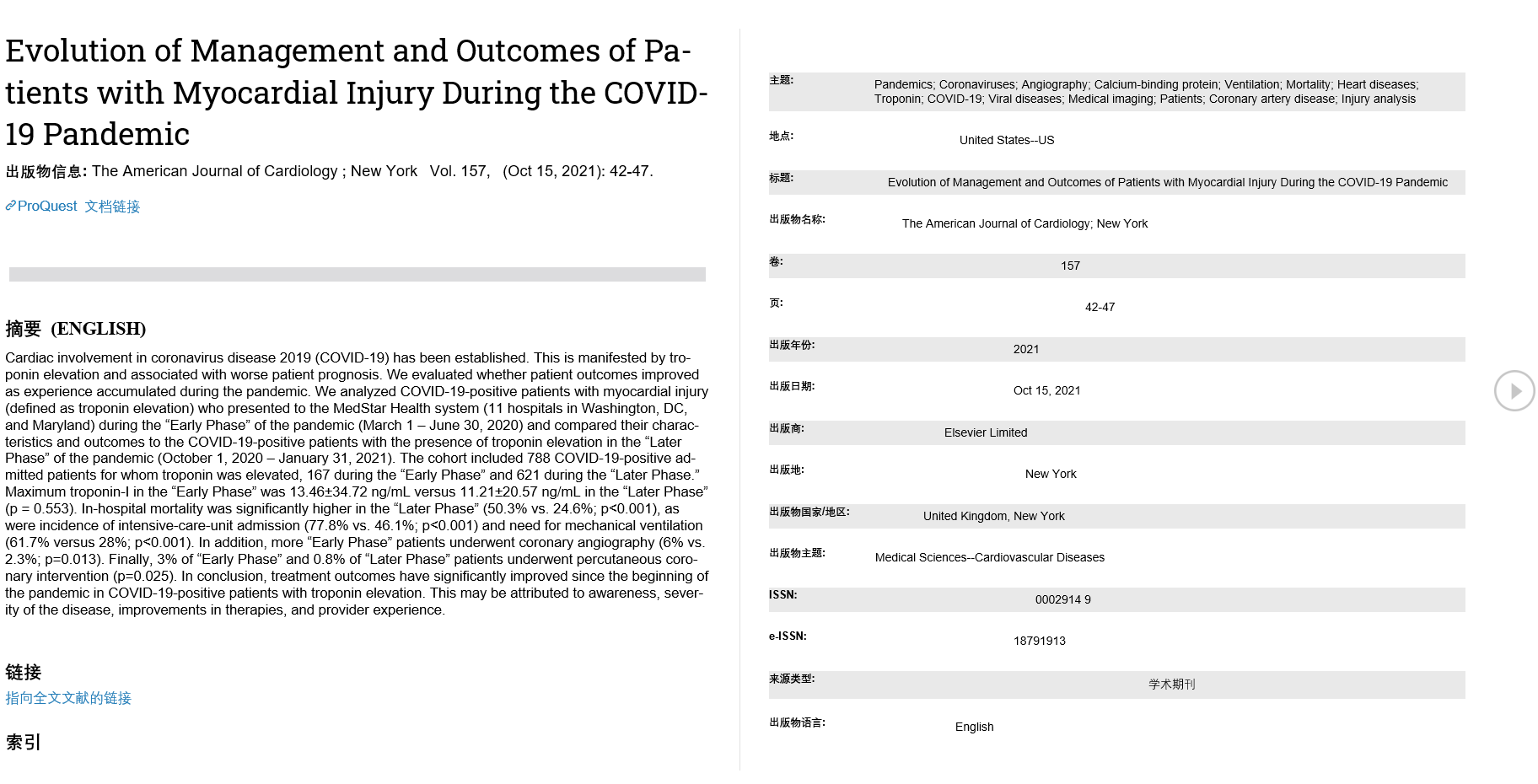 检索举例：检索综述
(ti((COVID-19 or covid19 or Sars-Cov-2 or “SARS Coronavirus 2” or ((coronavirus or “corona virus”or ncov) near/1 2019)) and (((cardiac or myocardial or heart) near/1 (disease or injury or failure or damage or troponin)) or cardiology or myocarditis)) OR ab((COVID-19 or covid19 or Sars-Cov-2 or “SARS Coronavirus 2” or ((coronavirus or “corona virus”or ncov) near/1 2019)) and (((cardiac or myocardial or heart) near/1 (disease or injury or failure or damage or troponin)) or cardiology or myocarditis)) OR su((COVID-19 or covid19 or Sars-Cov-2 or “SARS Coronavirus 2” or ((coronavirus or “corona virus”or ncov) near/1 2019)) and (((cardiac or myocardial or heart) near/1 (disease or injury or failure or damage or troponin)) or cardiology or myocarditis))) and ((ti(review*) or ab,su((literature or article* or systematic*)  near/1 review*)) NOT ti,ab(book near/2 review)) ，该检索策略增加了在标题、文摘和主题中检索综述相关信息，同时排除掉book review这类型文献
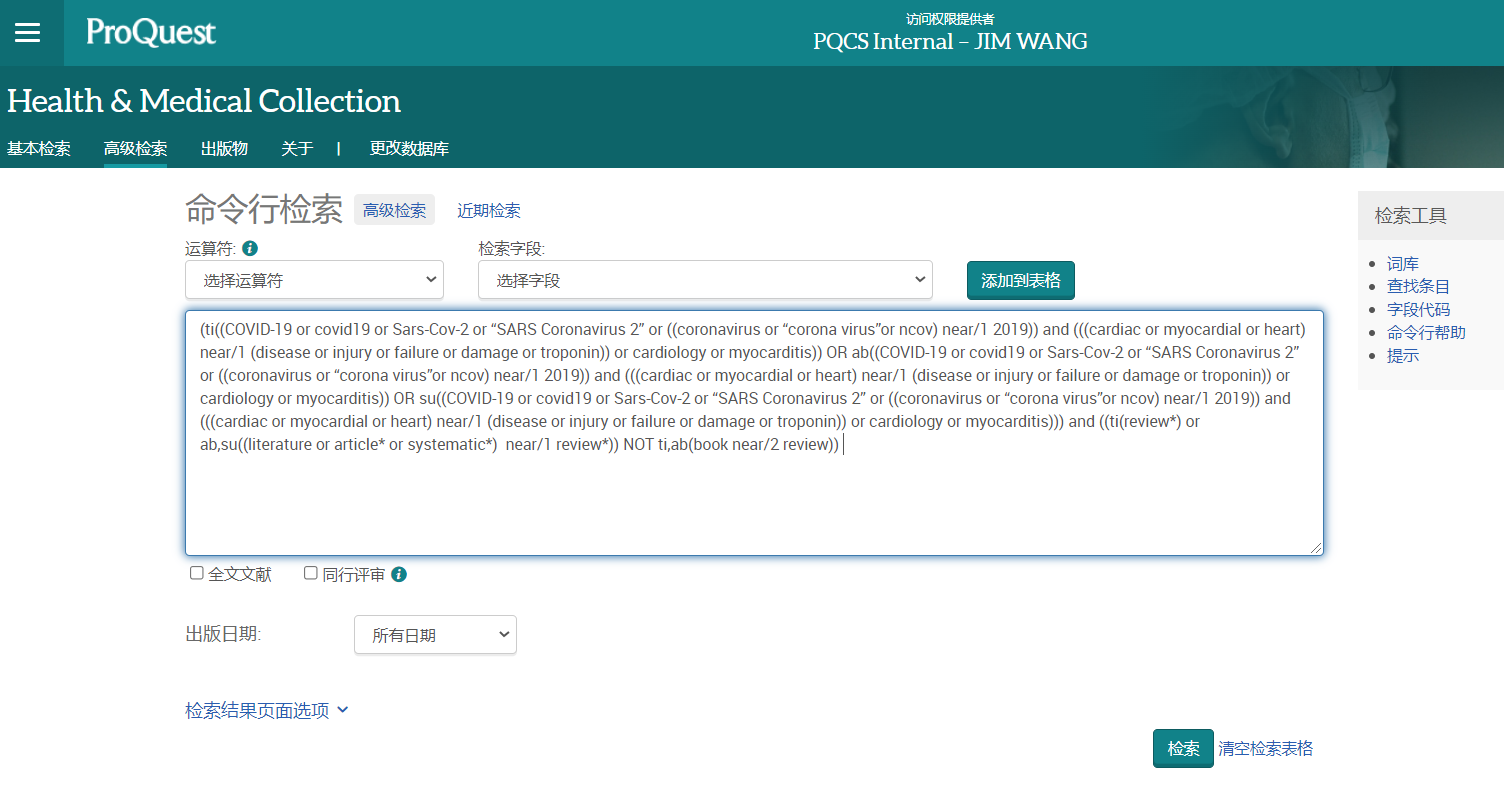 检索综述
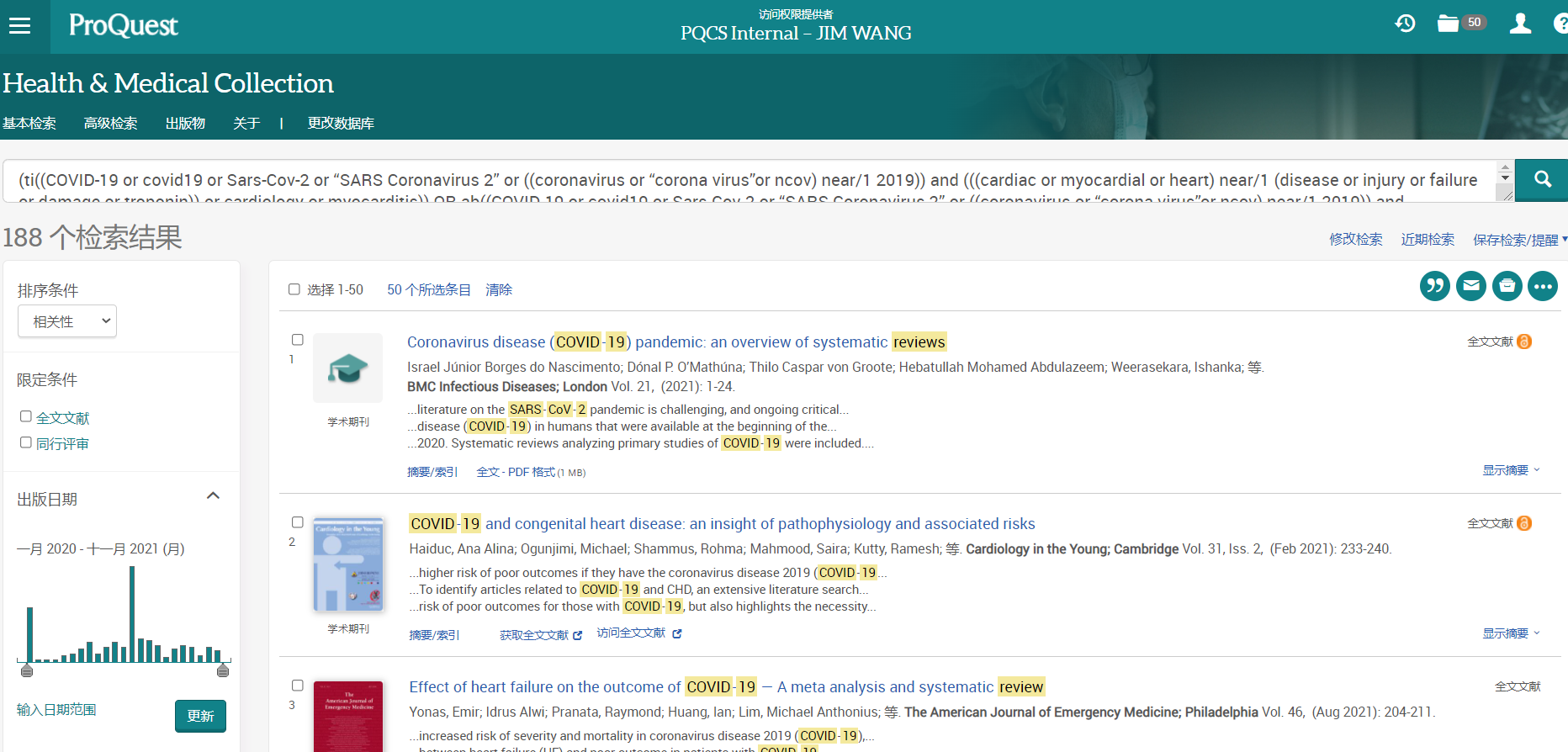 命中综述类文献举例
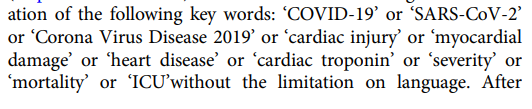 https://search.proquest.com/docview/2458489939
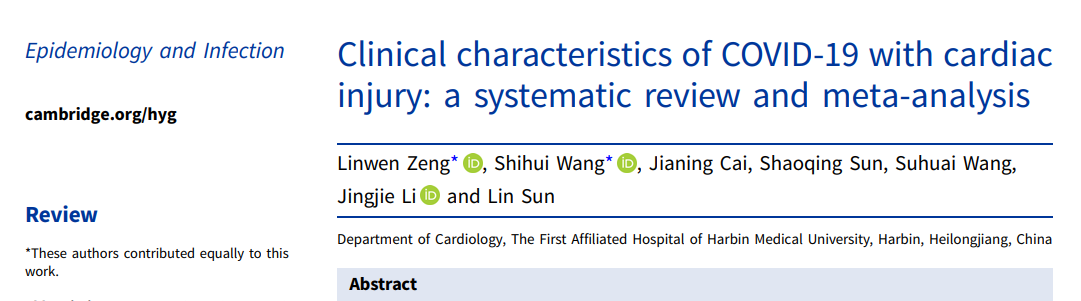 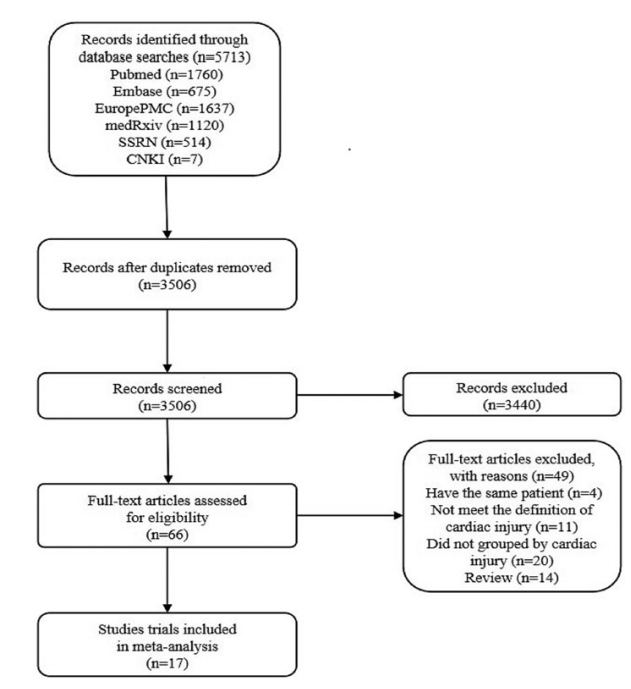 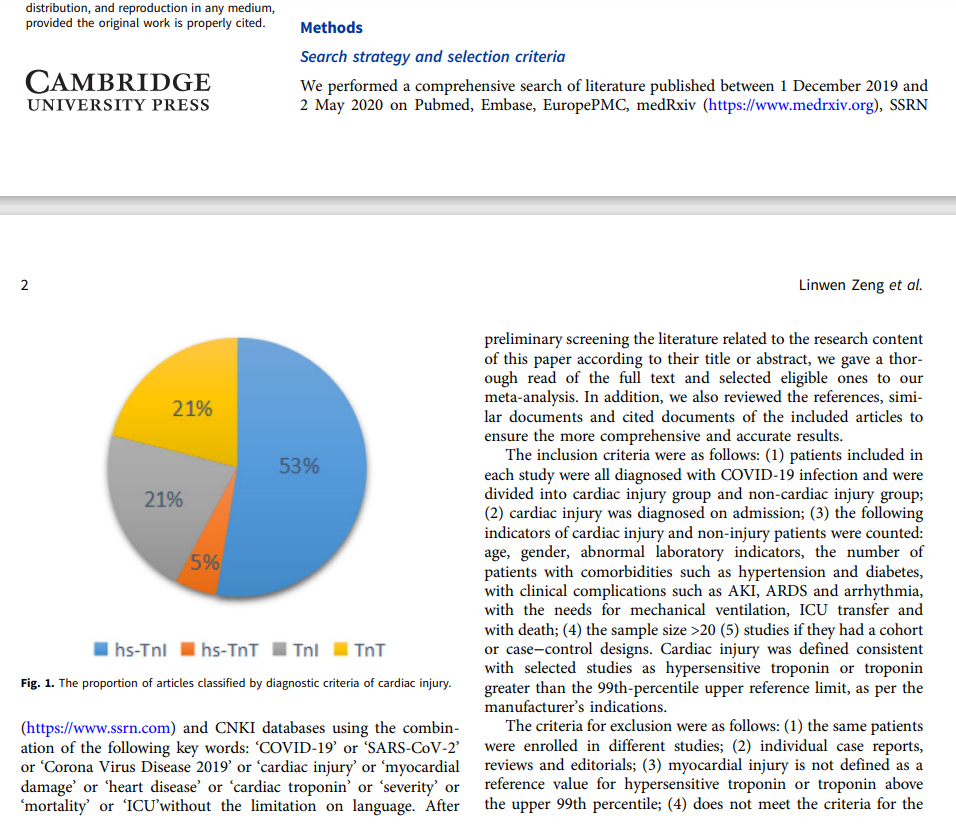 检索举例：检索研究建议
(ti((COVID-19 or covid19 or Sars-Cov-2 or “SARS Coronavirus 2” or ((coronavirus or “corona virus”or ncov) near/1 2019)) and (((cardiac or myocardial or heart) near/1 (disease or injury or failure or damage or troponin)) or cardiology or myocarditis)) OR ab((COVID-19 or covid19 or Sars-Cov-2 or “SARS Coronavirus 2” or ((coronavirus or “corona virus”or ncov) near/1 2019)) and (((cardiac or myocardial or heart) near/1 (disease or injury or failure or damage or troponin)) or cardiology or myocarditis)) OR su((COVID-19 or covid19 or Sars-Cov-2 or “SARS Coronavirus 2” or ((coronavirus or “corona virus”or ncov) near/1 2019)) and (((cardiac or myocardial or heart) near/1 (disease or injury or failure or damage or troponin)) or cardiology or myocarditis))) and ft((future near/3 (direction or work* or research*)) or recommendation)，该检索策略增加了在全文中检索研究建议
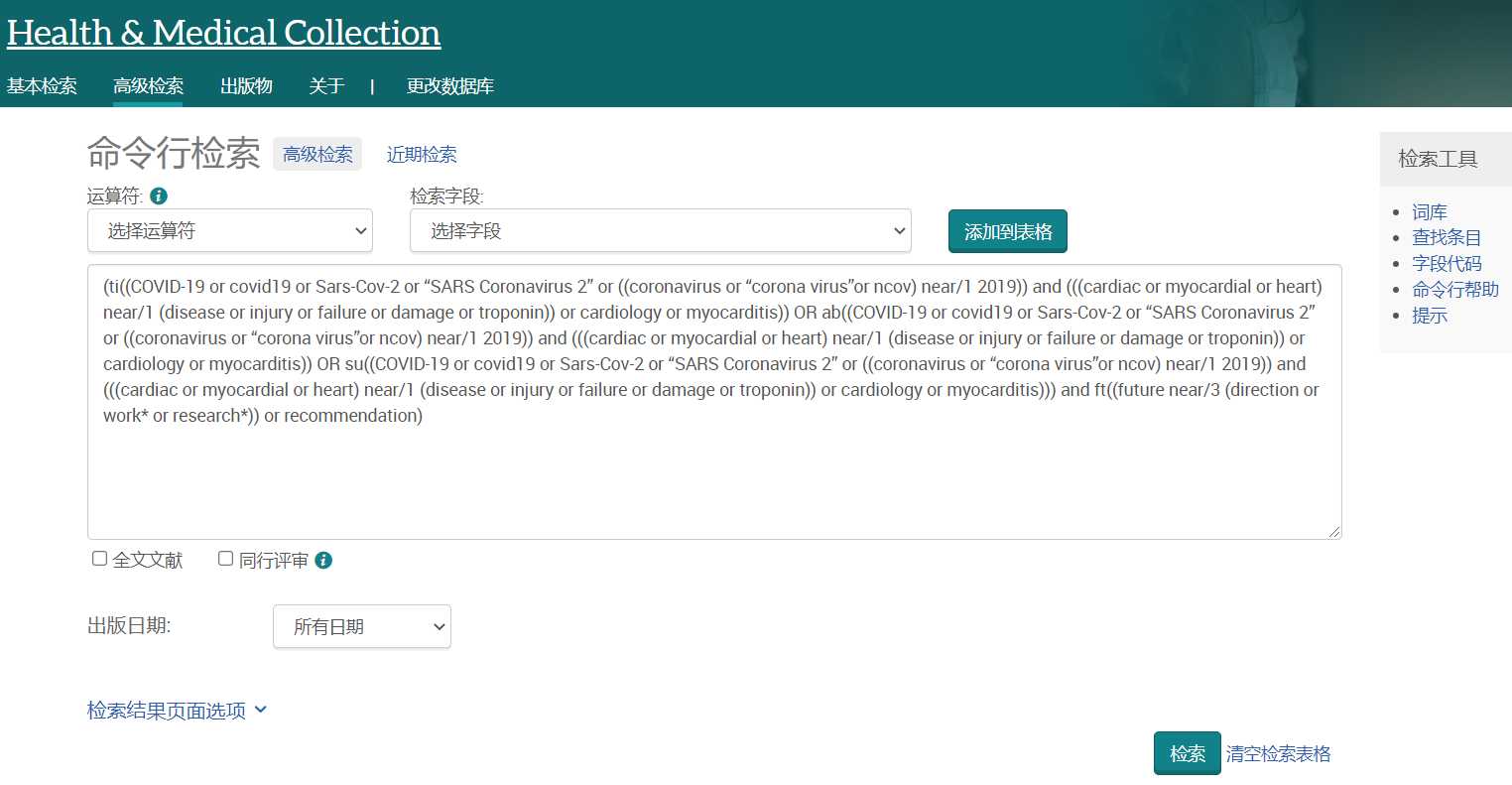 文中研究建议
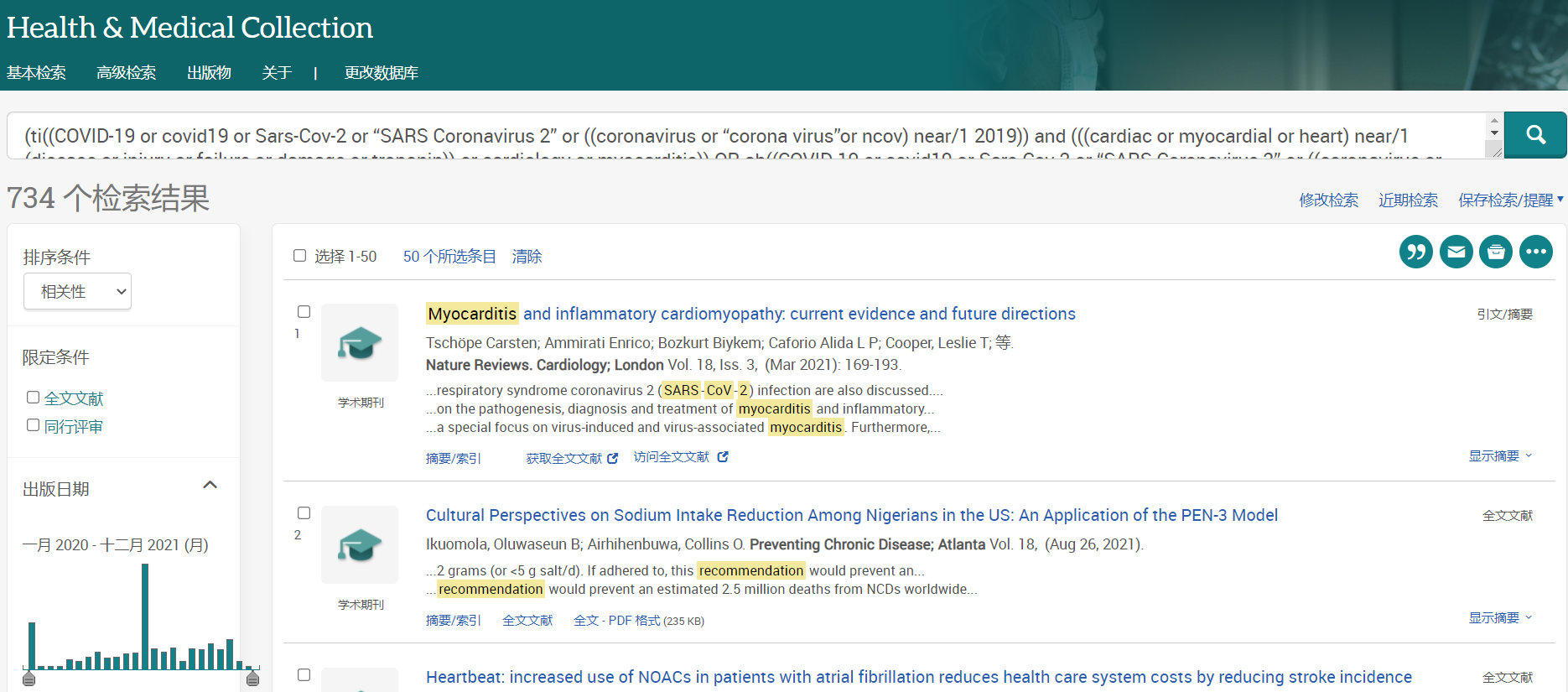 文中研究建议
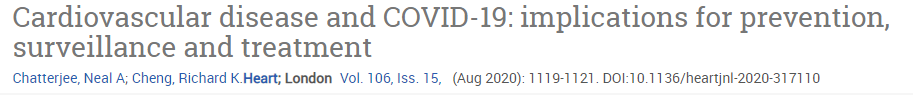 https://search.proquest.com/docview/2430974937
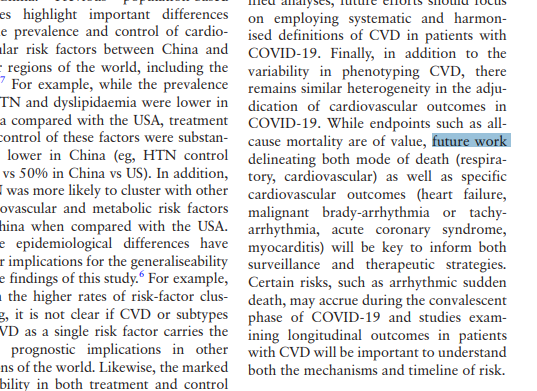 定题/RSS - 自动获取新增匹配记录
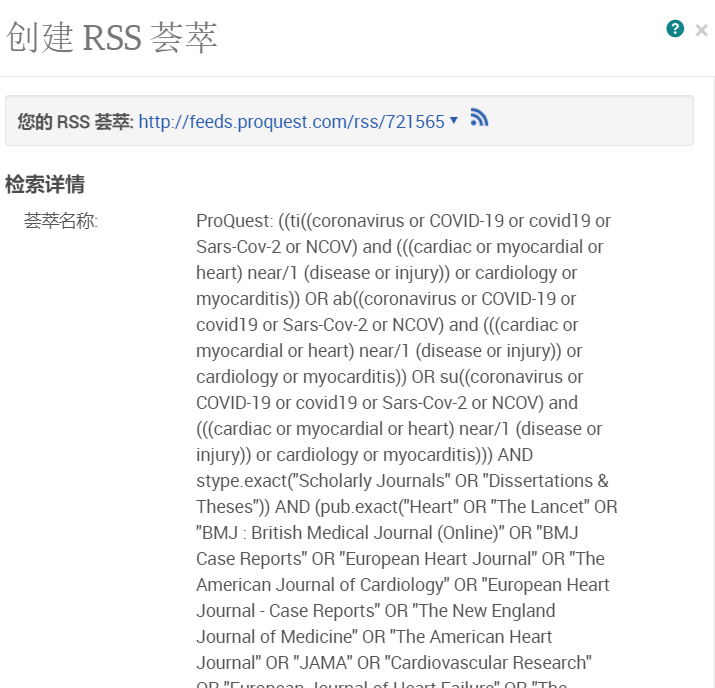 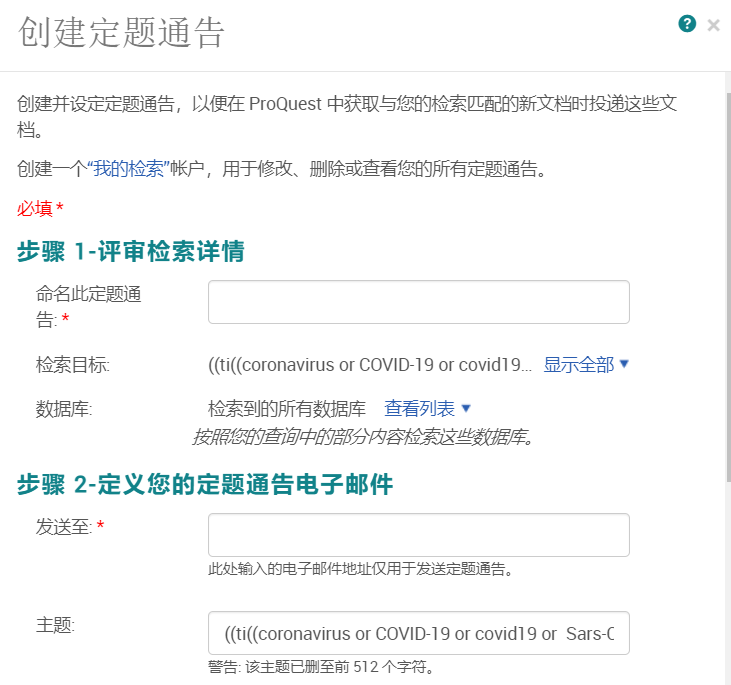 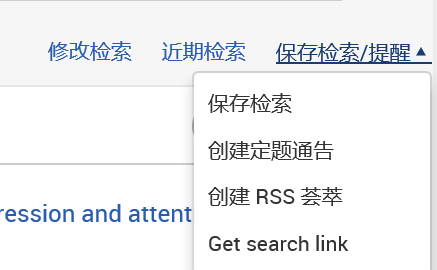 讲座内容
资源介绍
检索功能
检索结果
检索结果页 – 多种类型学术资源
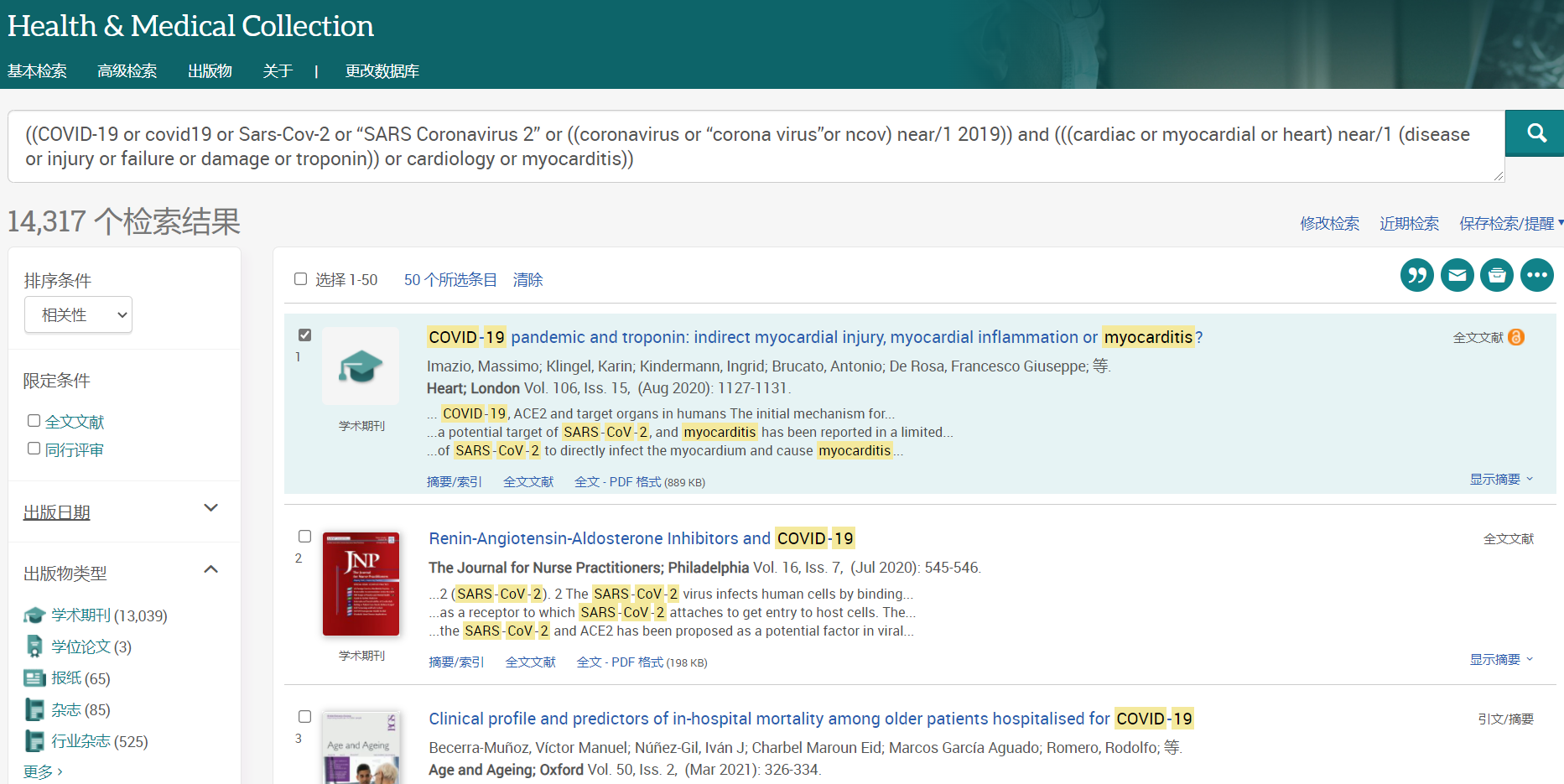 注： 全文期刊数据库，但部分文献仅收录了文摘/索引。记录显示内容包括文摘/索引，全文文献（HTML), PDF全文，引用人，参考文献。注：各记录显示的内容会有差异。
检索结果 – 记录详情
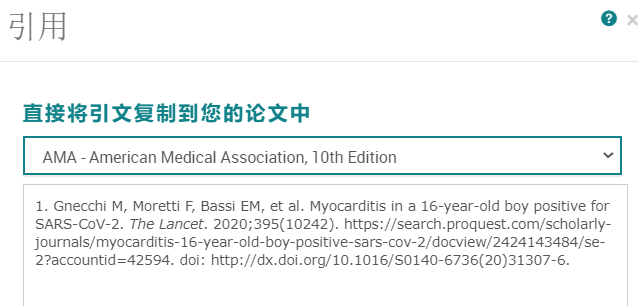 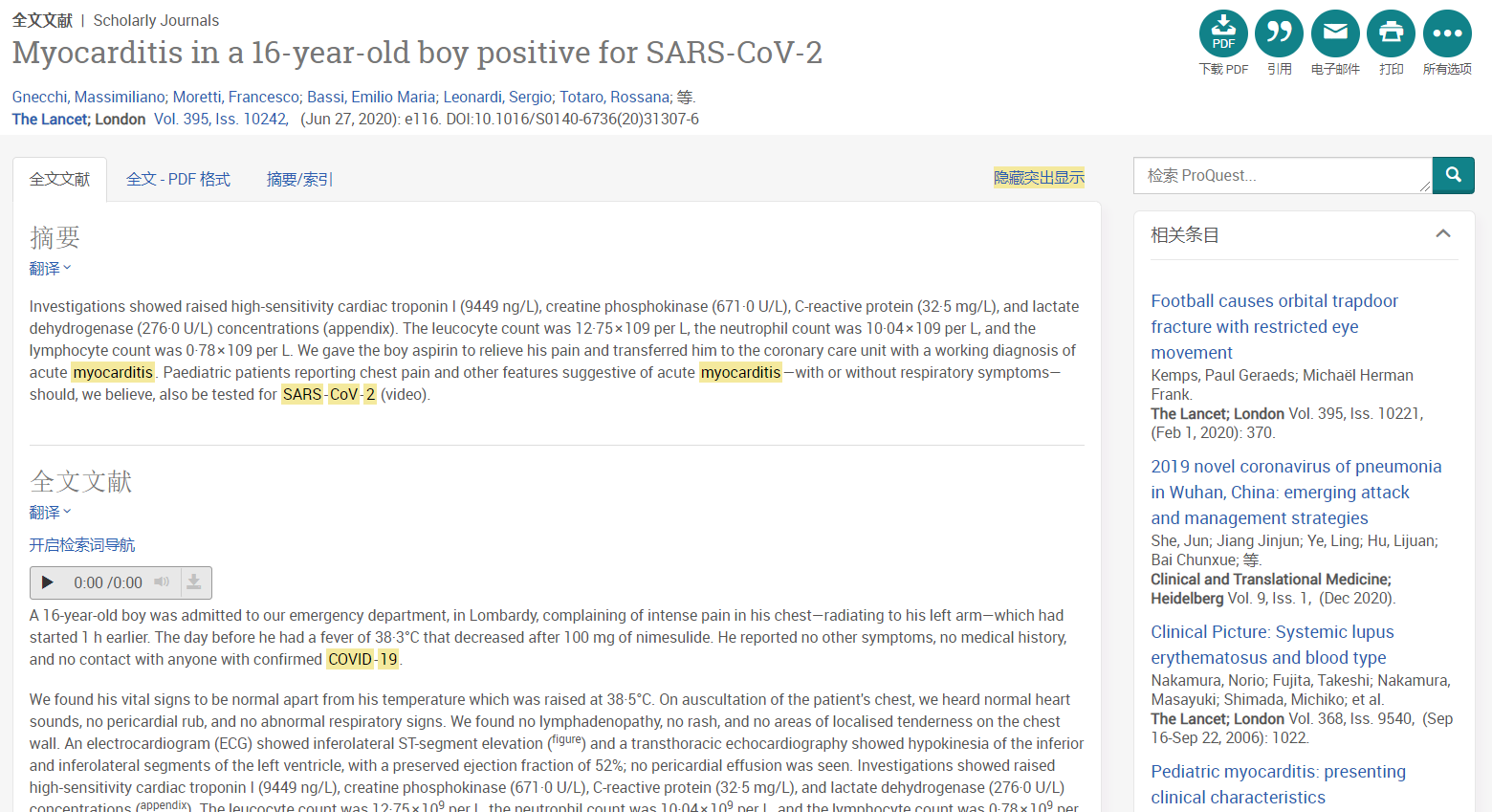 平台大多文献html格式文摘/全文提供了翻译功能，Full Text格式全文提供在线聆听和下载mp3文件；提供了参考文献、引用人、共享参考文献、相关条目，便于获得相关研究资料；提供了单篇文献的信息处理：引用、电邮、打印、保存
检索结果 – 摘要/索引
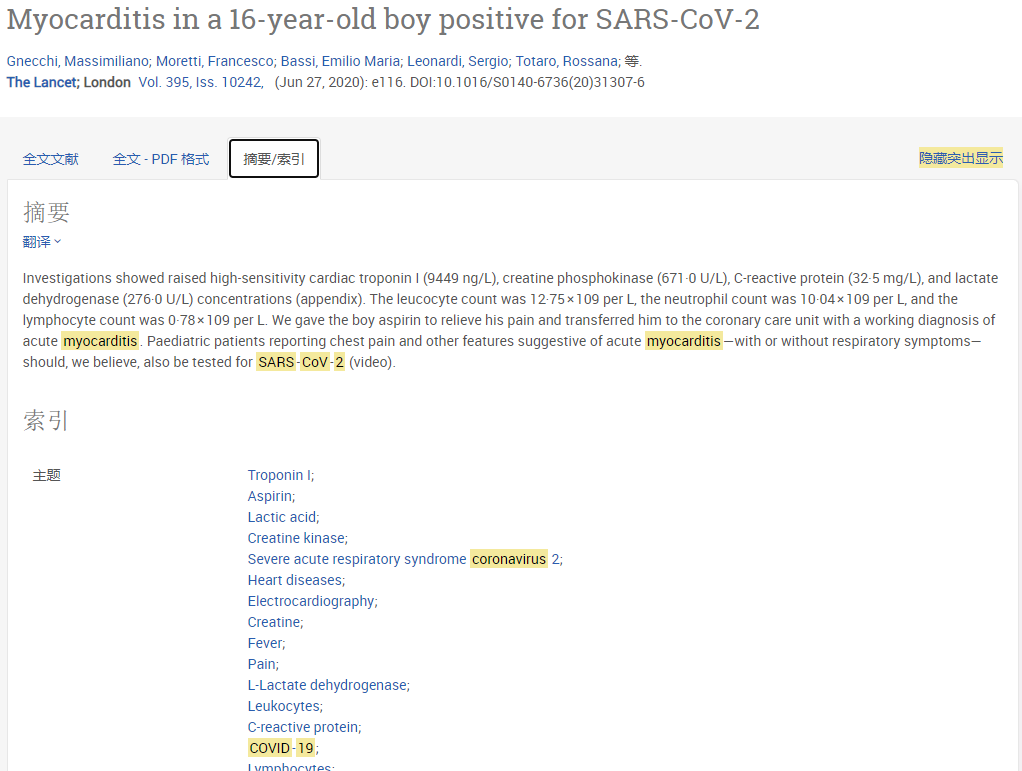 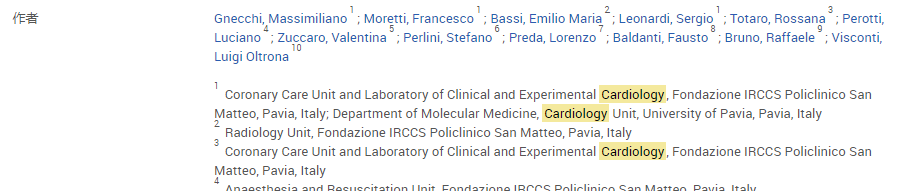 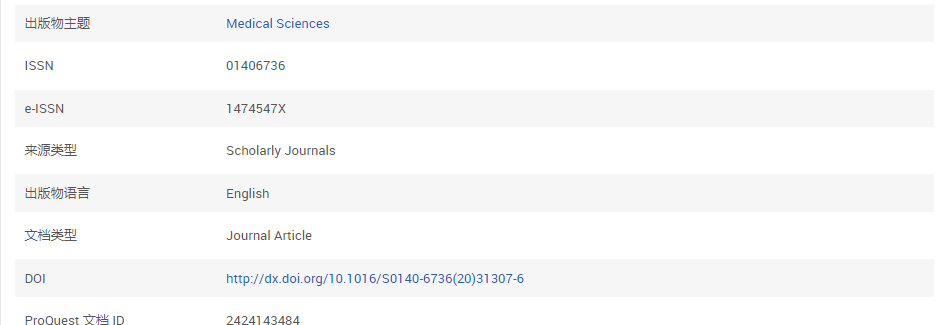 检索结果– 工具栏
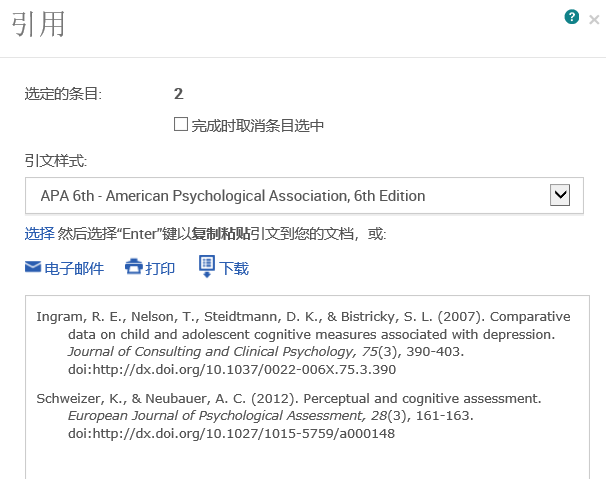 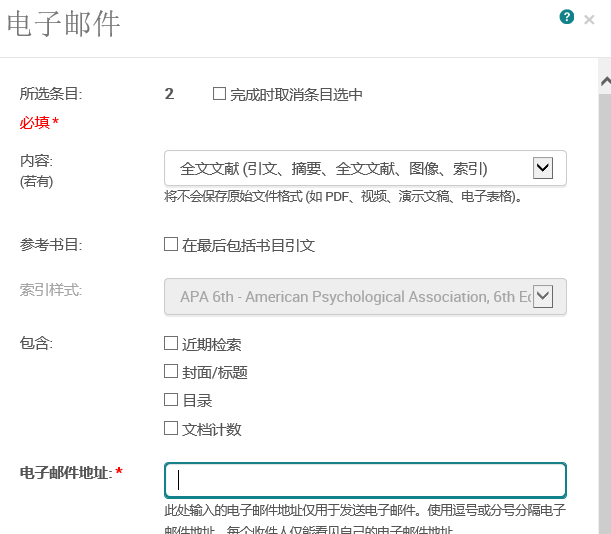 查看记录页
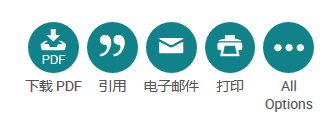 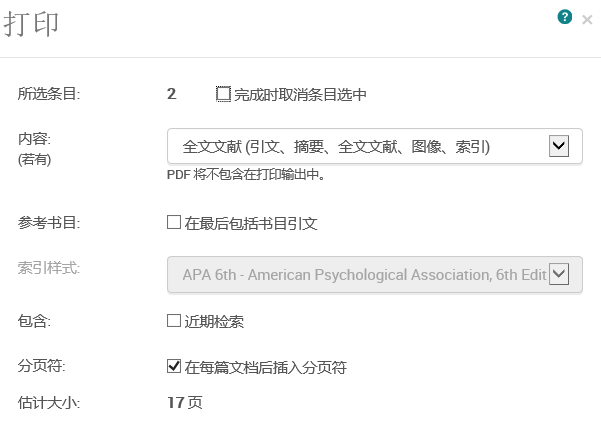 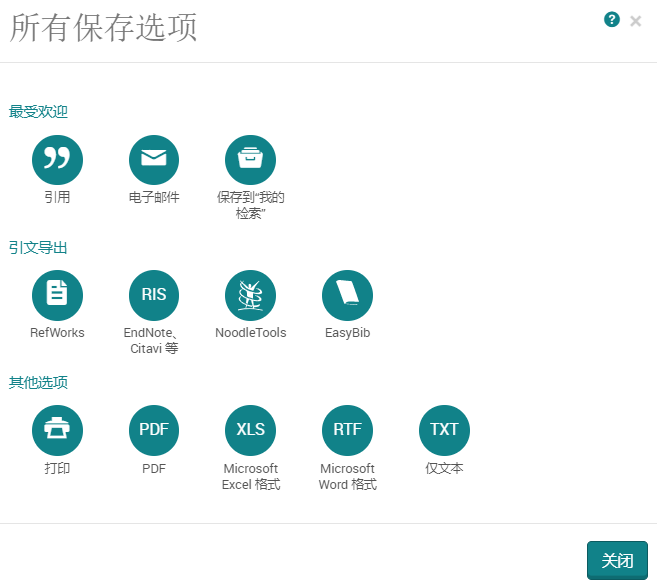 检索结果页
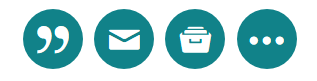 注：支持批量处理检索结果
讲座小结
通过本讲座可学习到
了解Health & Medical Collection医学期刊数据库的资源及优势
掌握ProQuest数据库平台的检索技术
熟悉ProQuest平台检索结果的利用方法
支持和服务
检索帮助
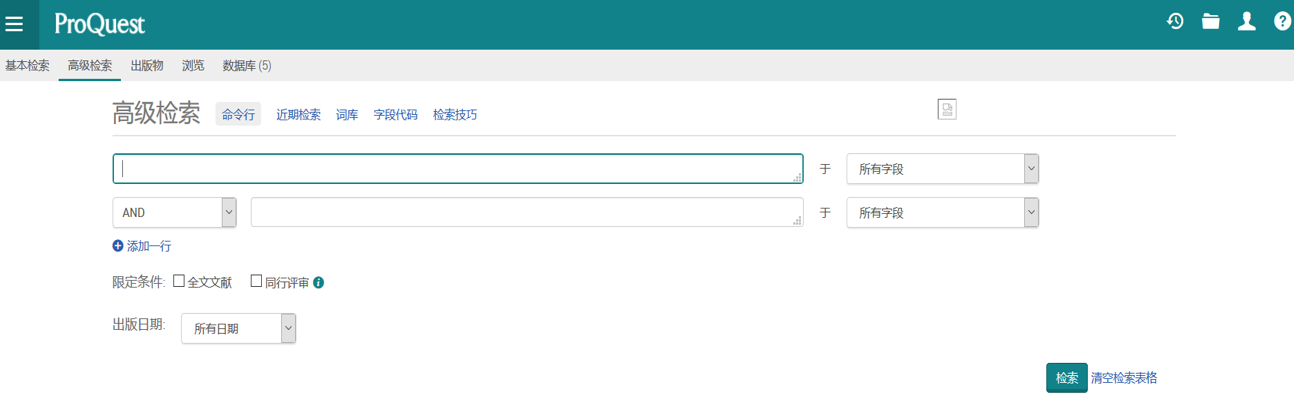 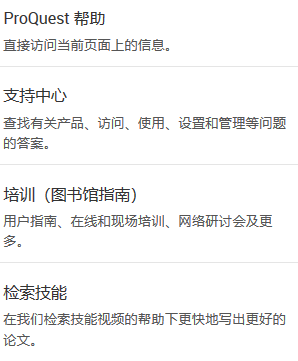 检索技巧：获取检索说明信息，包括算符等使用说明
https://search.proquest.com/help/academic.zh-CN/webframe.html?Search_Tips.html 
字段代码：获取可检字段信息及使用说明
https://search.proquest.com/help/academic/webframe.html?View_Field_Codes.html#View_Field_Codes.html 
词库：提供在线主题词查询
获取帮助
Libguide    http://www.proquest.libguides.com/

Training webinars available regularly 
http://www.proquest.com/go/webinars

Support Center: http://support.proquest.com  
Email support: tsupport@proquest.com
46
获取ProQuest更多资讯
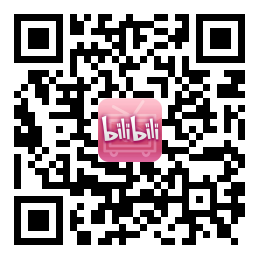 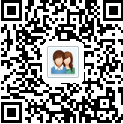 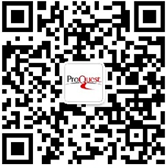 ProQuest 官方微信
ProQuest
Bilibili视频
ProQuest_China
ProQuest QQ群
230312268
数据库使用英文指南LibGuide: https://proquest.libguides.com/
王剑飞
ProQuest培训及咨询顾问
jim.wang@proquest.com